Impacts of the Atlantic Multidecadal Variability on tropical climate and tropical cyclone activity
Yohan Ruprich-Robert
Rym Msadek, Hiroyuki Murakami, Tom Delworth
and
Fred Castruccio, Steve Yeager, Gokhan Danabasoglu
Boulder s2d workshop, September 17th 2018
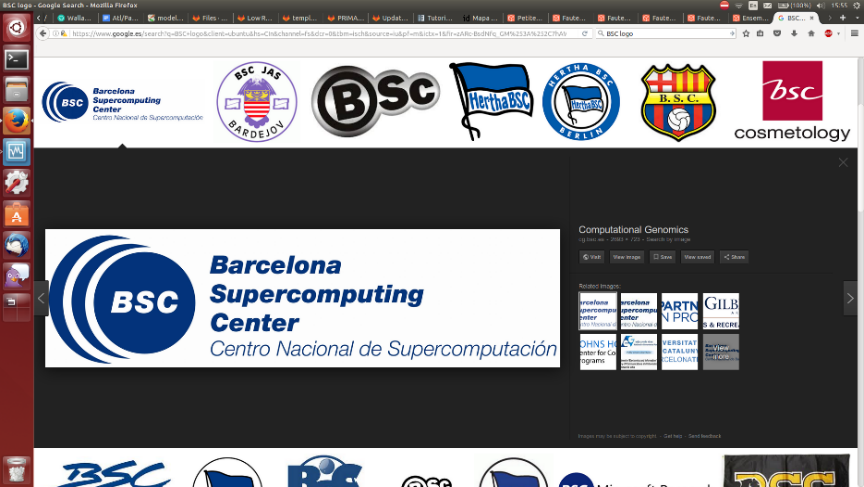 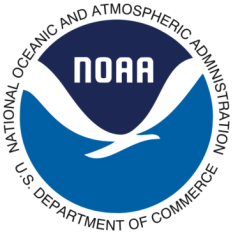 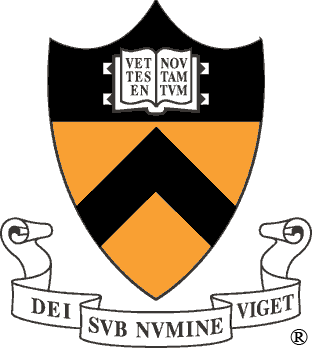 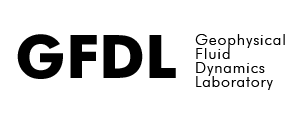 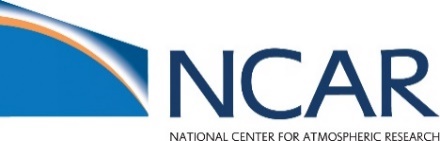 INADEC
H2020-MSCA-800154
AMV impacts on climate
AMV pattern
North Atlantic SST time series (Ting et al. 2009)
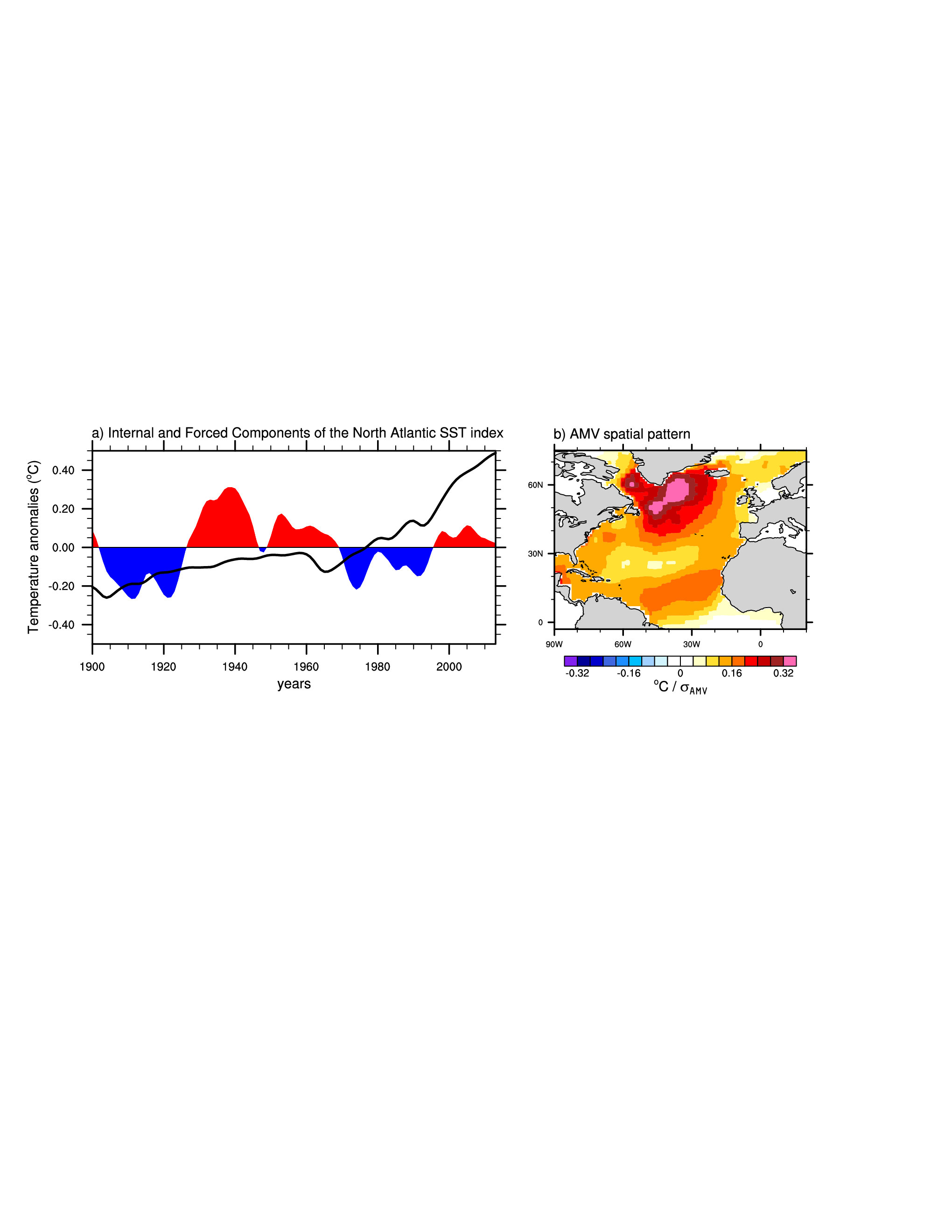 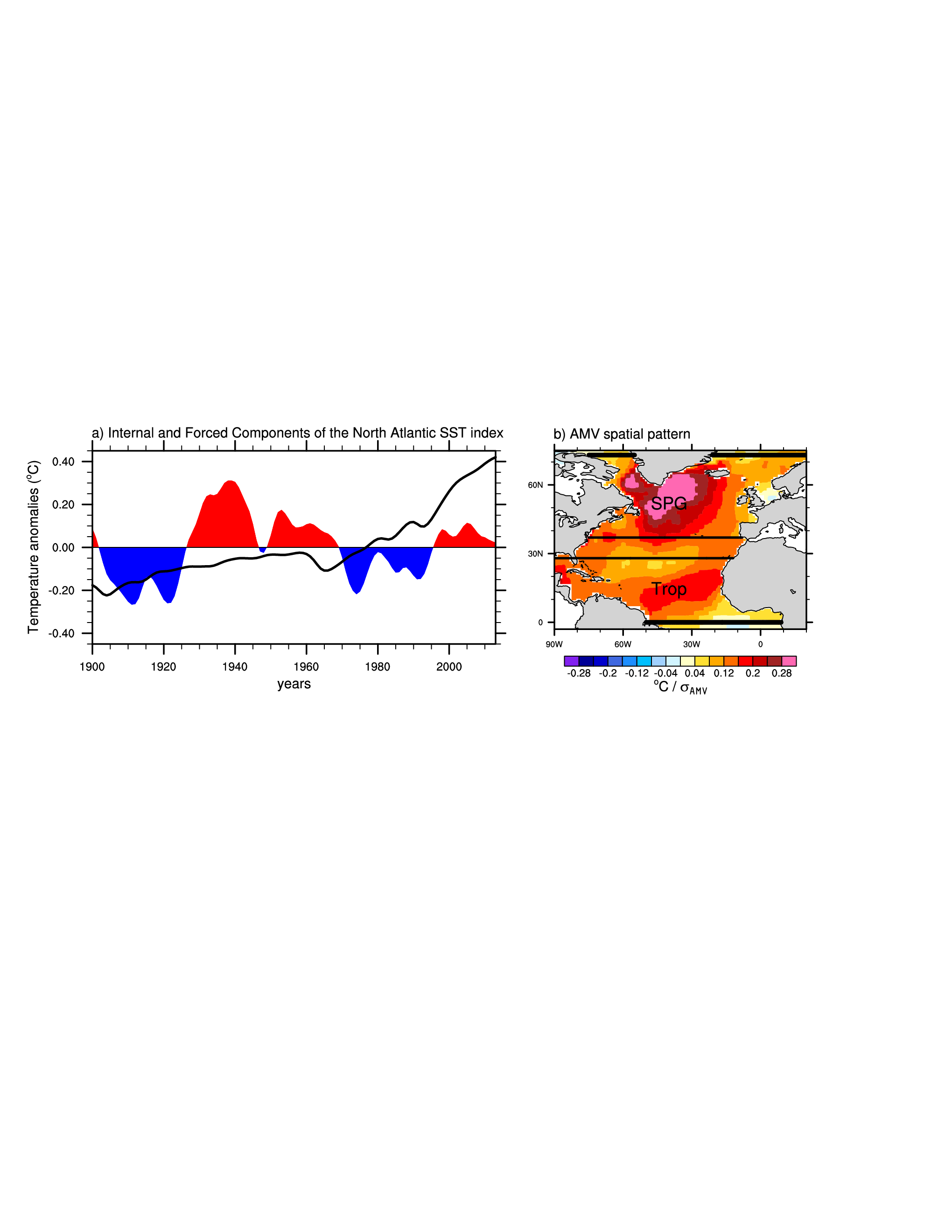 Externally forced variability
AMV
Atlantic Multidecadal Variability (AMV)

Droughts over N. and S. America
Europ. summer temperature
Sahel drought
Arctic sea-ice
Occurrence of weather extremes
Tropical cyclone activity
Hiatus
Motivations:
AMV and impacts possibly predictable multiyear ahead
Limits:
Too short historical records
 AMV teleconnections not fully understood
1
1
Experimental design
AMV pattern
North Atlantic SSTs (5°N-70°N) restored  to the observed AMV pattern with a 5/15-day restoring time scale

10yr long large ensemble experiments

Free ocean-ice-land-atmosphere interactions outside the Atlantic
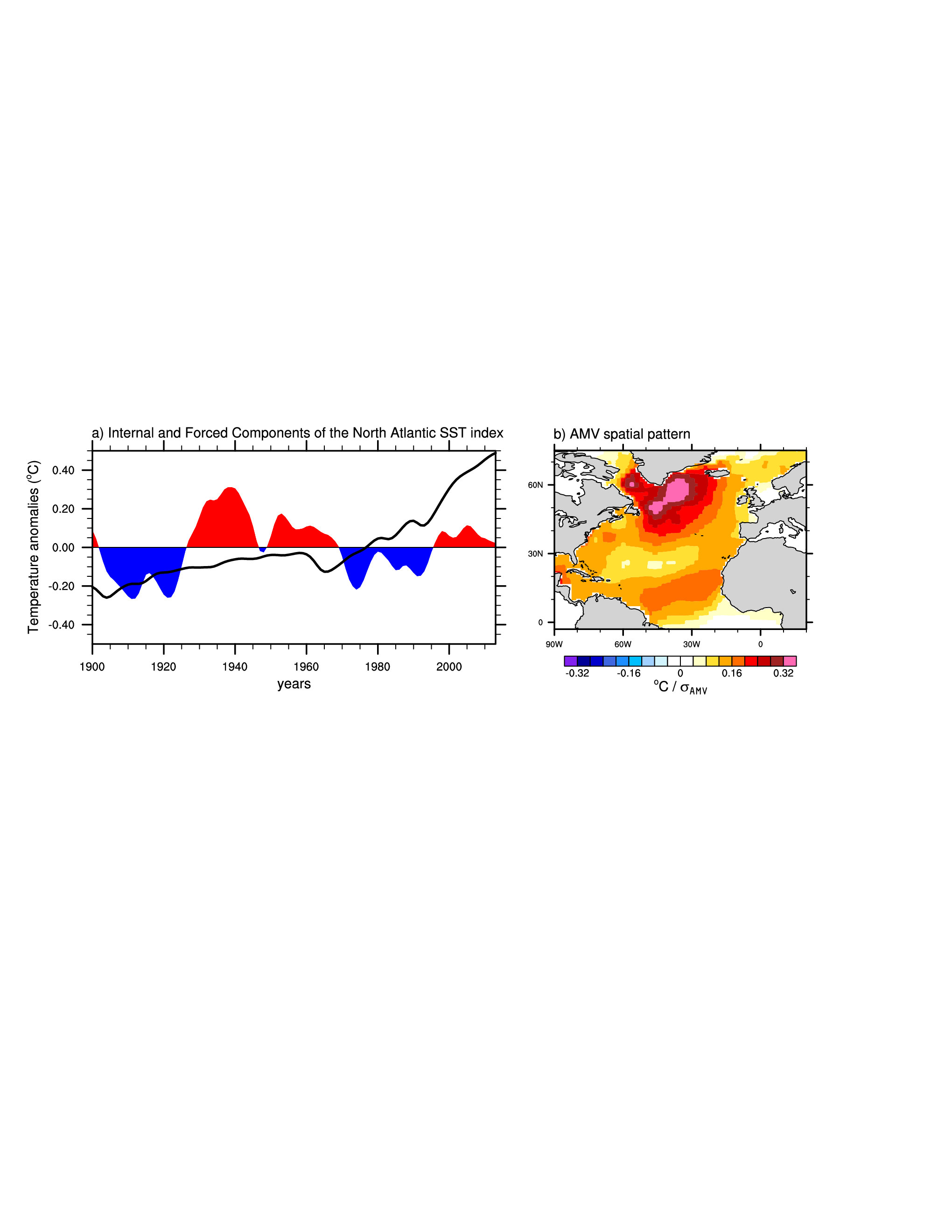 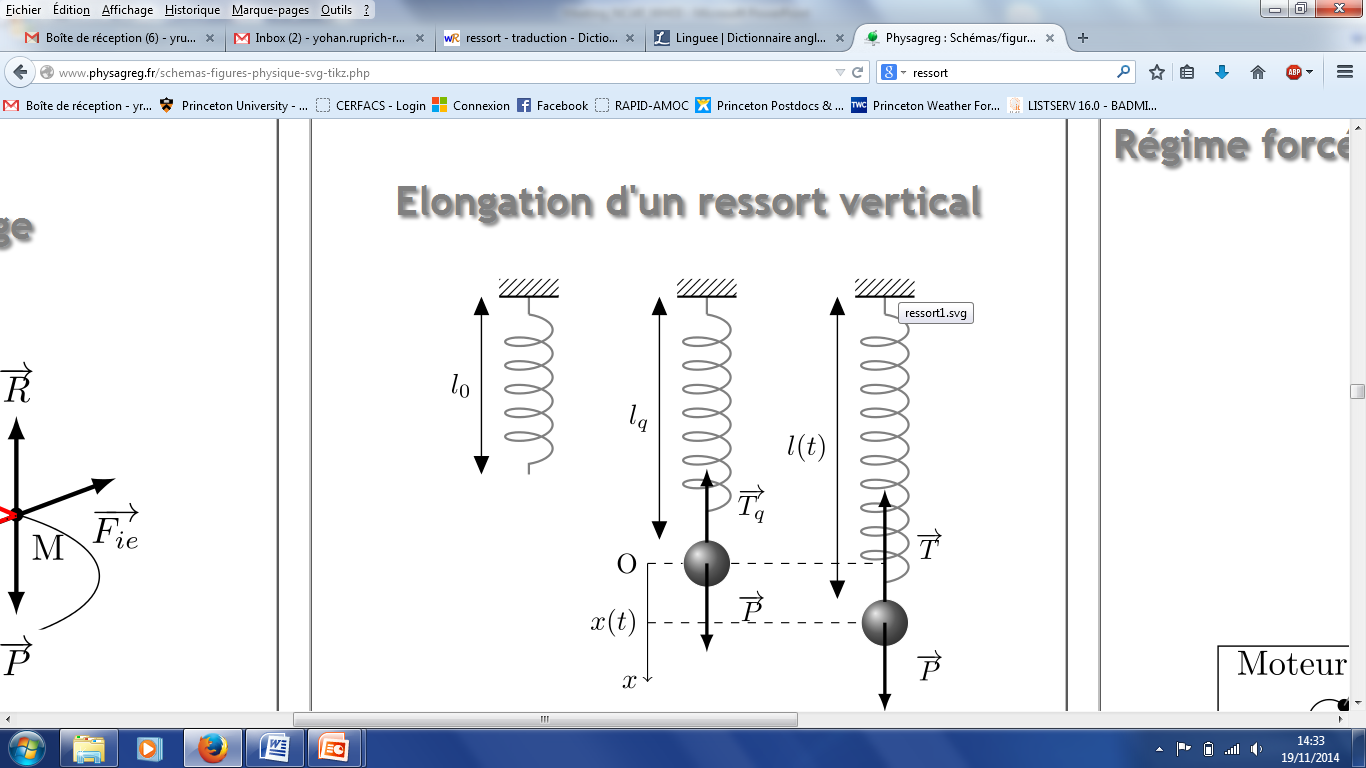 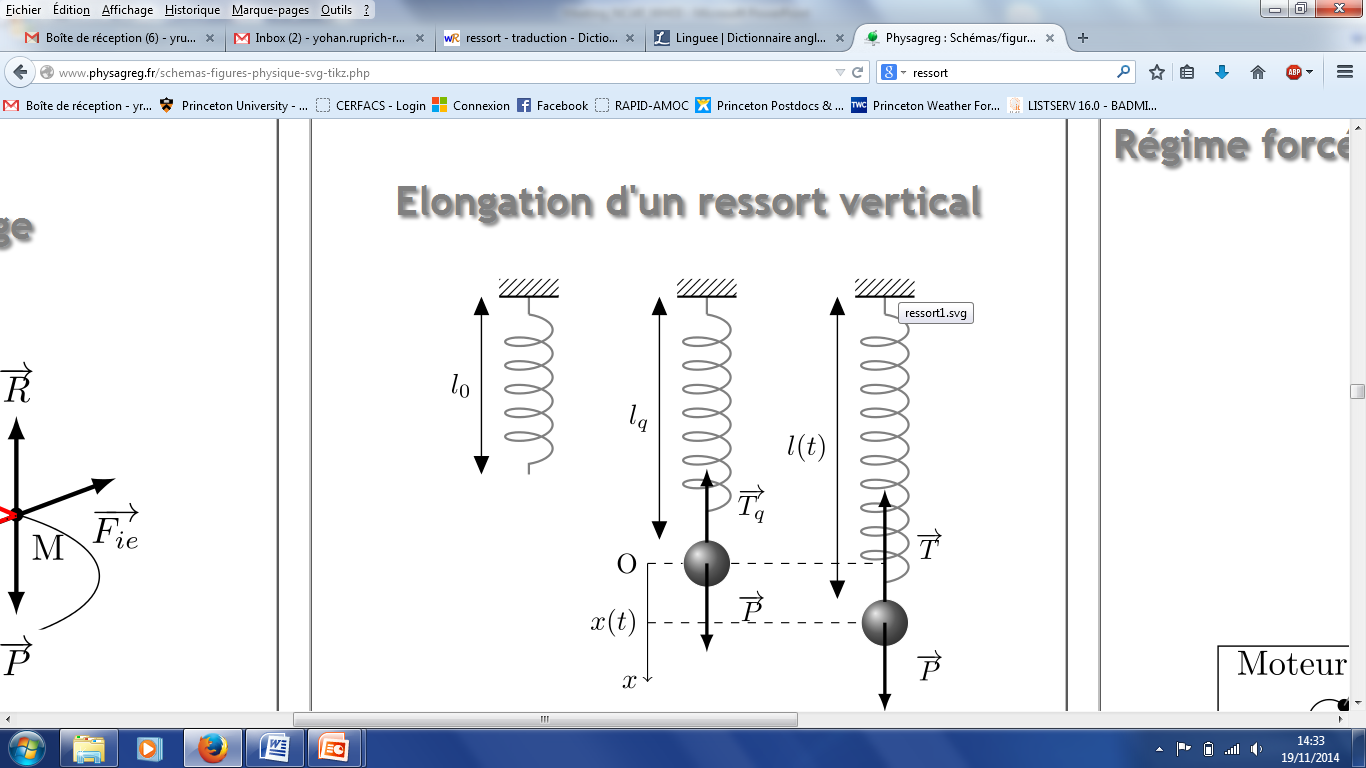 AMV+ ensemble: daily North Atlantic SST                                daily Climatology + AMV pattern
AMV- ensemble: daily North Atlantic SST                                daily Climatology - AMV pattern
GFDL-CM2.1       = 1o ocean / 200km atmo  100 members
NCAR-CESM1   = 1o ocean / 100km atmo  30 members
GFDL-FLOR        = 1o ocean / 50km atmo    50 members
GFDL-FLOR_FA = GFDL-FLOR + surface flux adjustment to reduce mean SST biases
4 climate
models
Protocol adopted by Decadal Climate Prediction Panel of CMIP6 (Boer et al. GMD 2016)
2
AMV impacts on Pacific
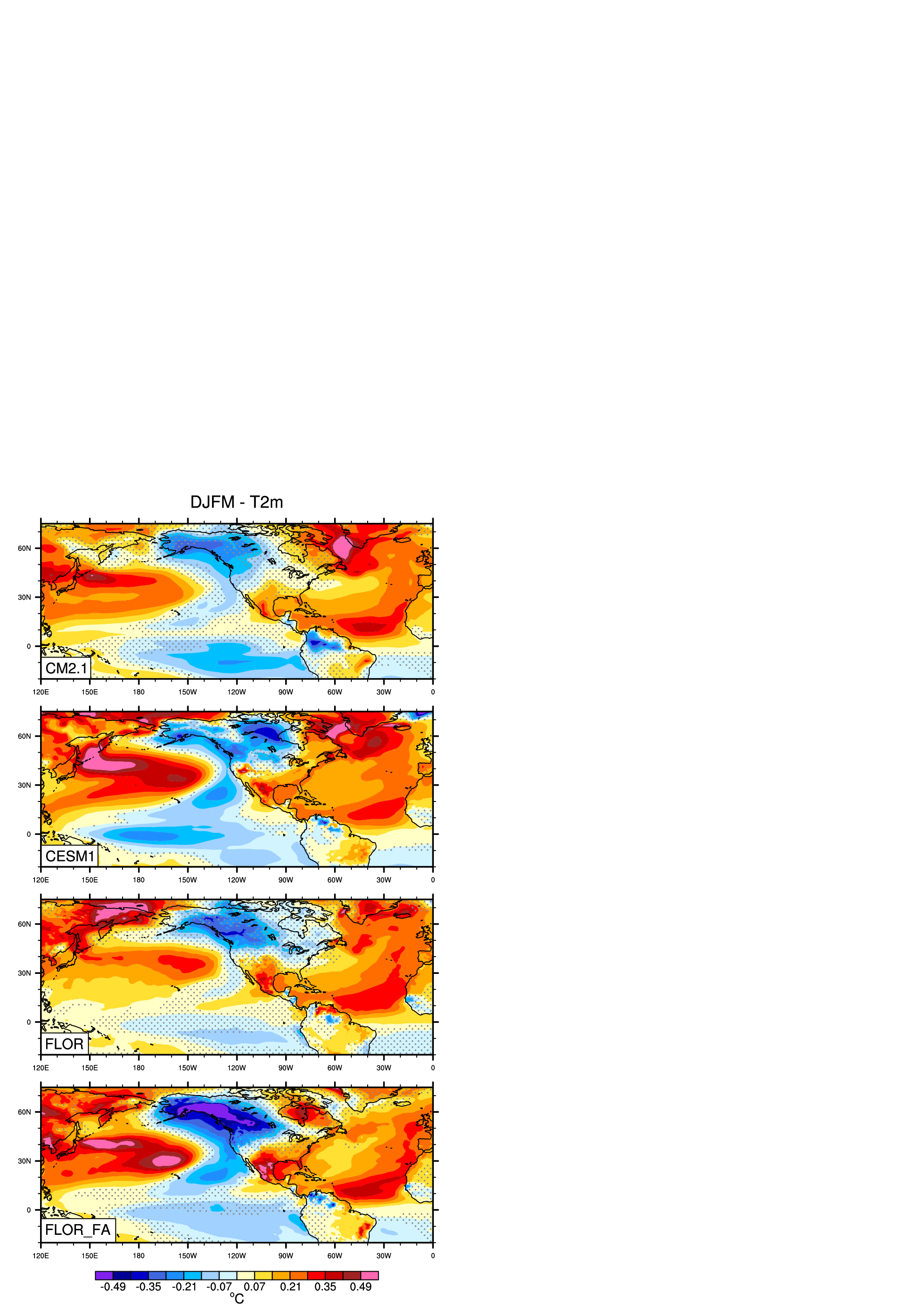 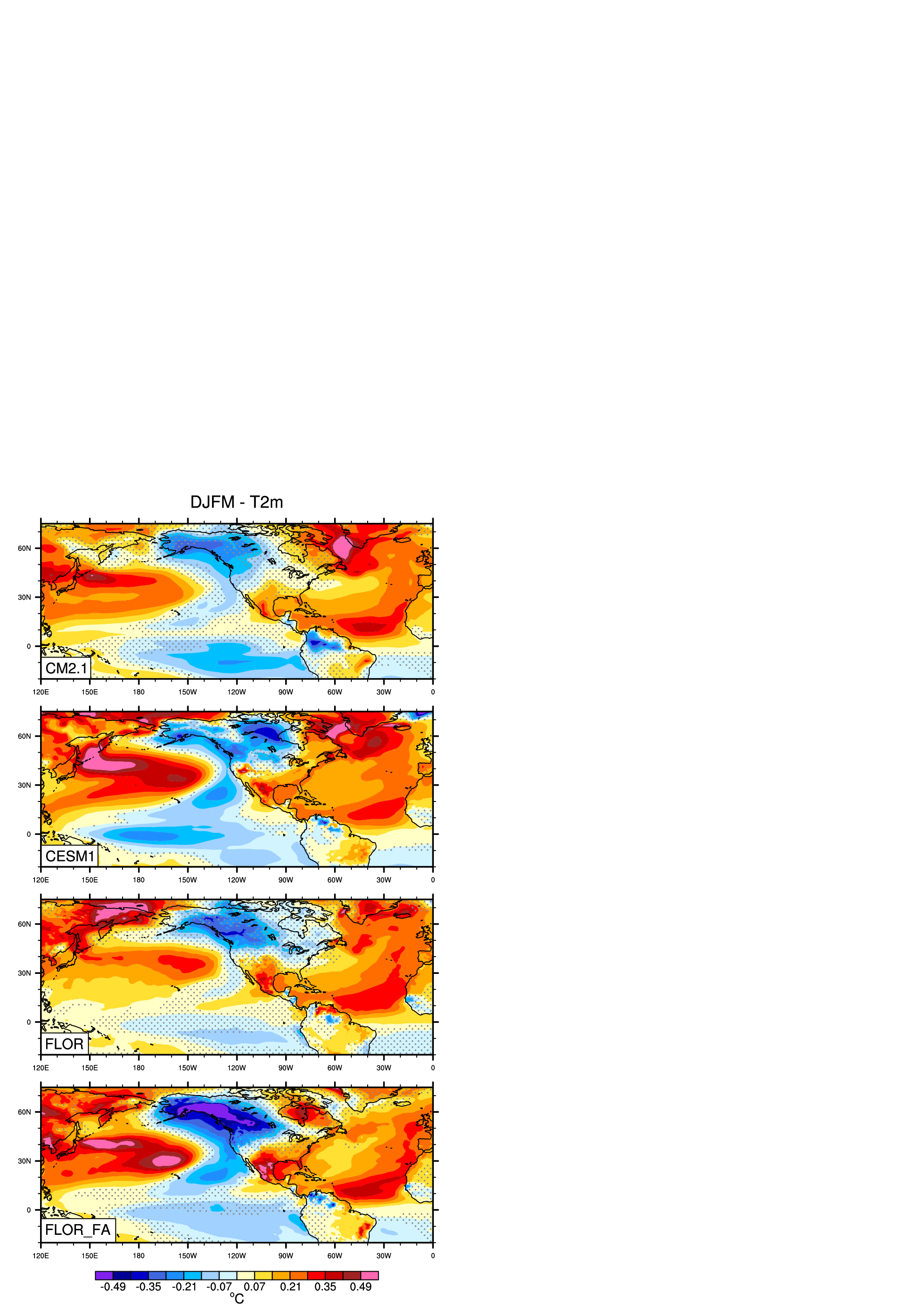 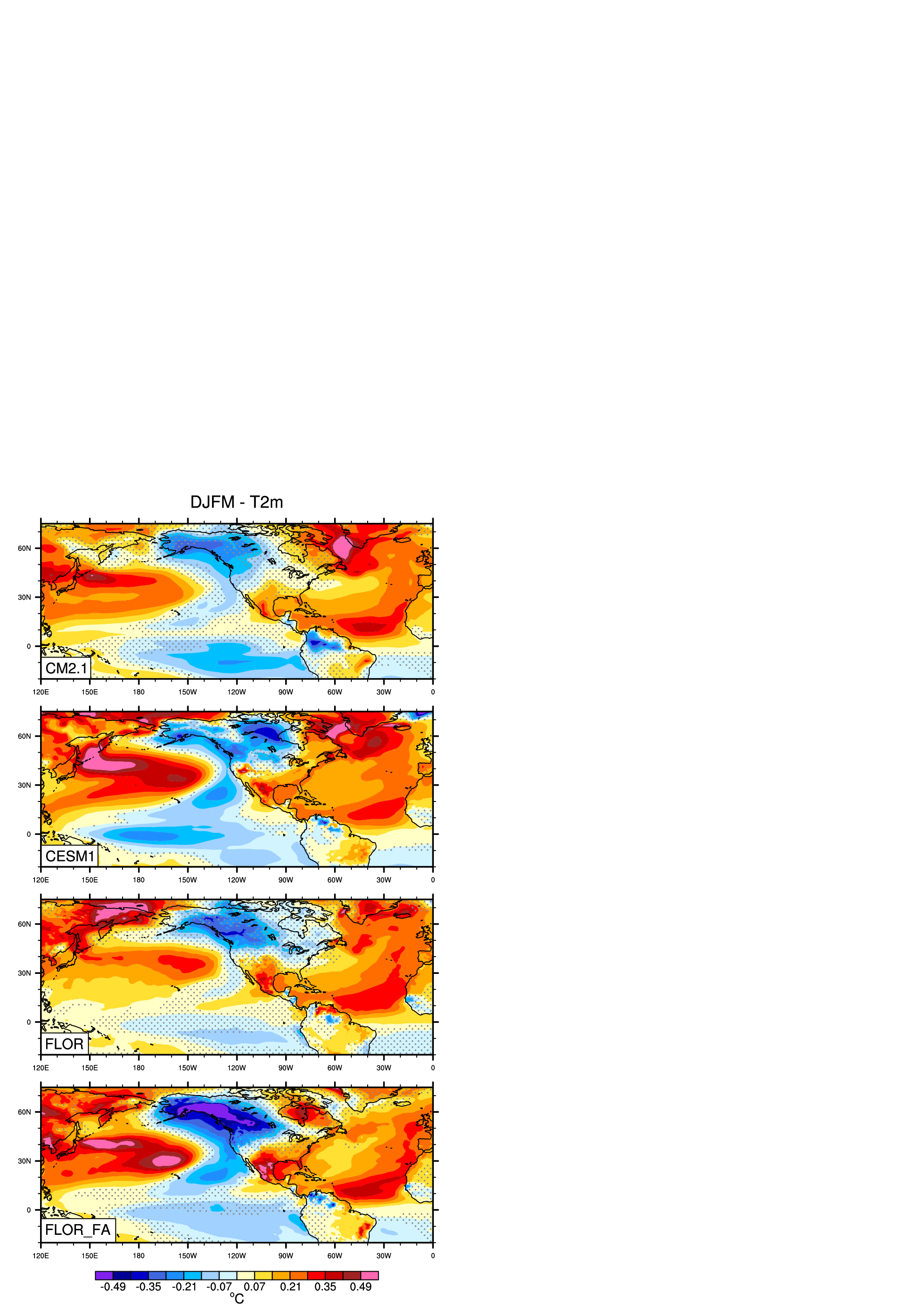 Response

AMV+ minus AMV-
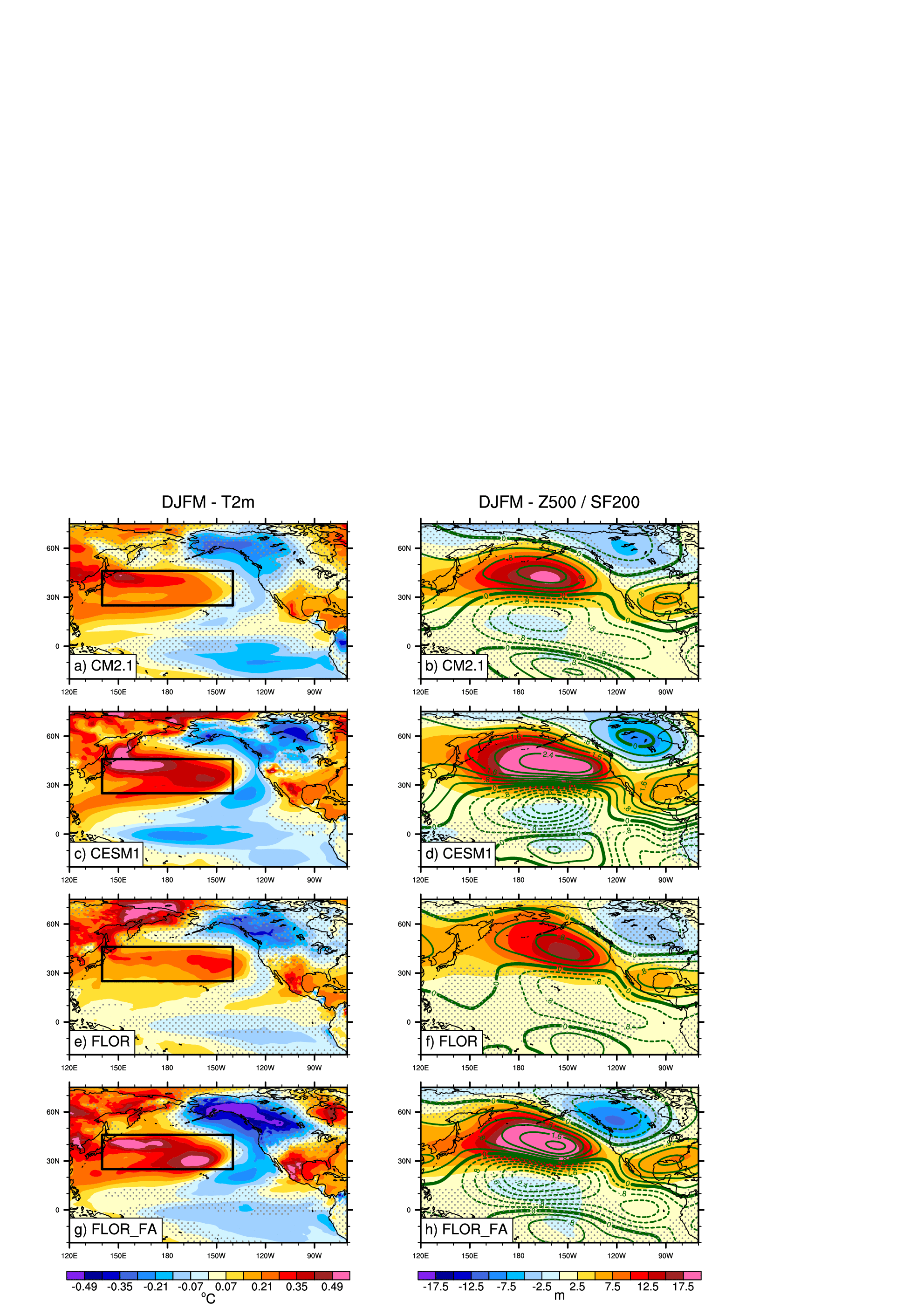 AMV+ leads negative phase of
Interdecadal Pacific Oscillation
3
AMV impacts on Pacific
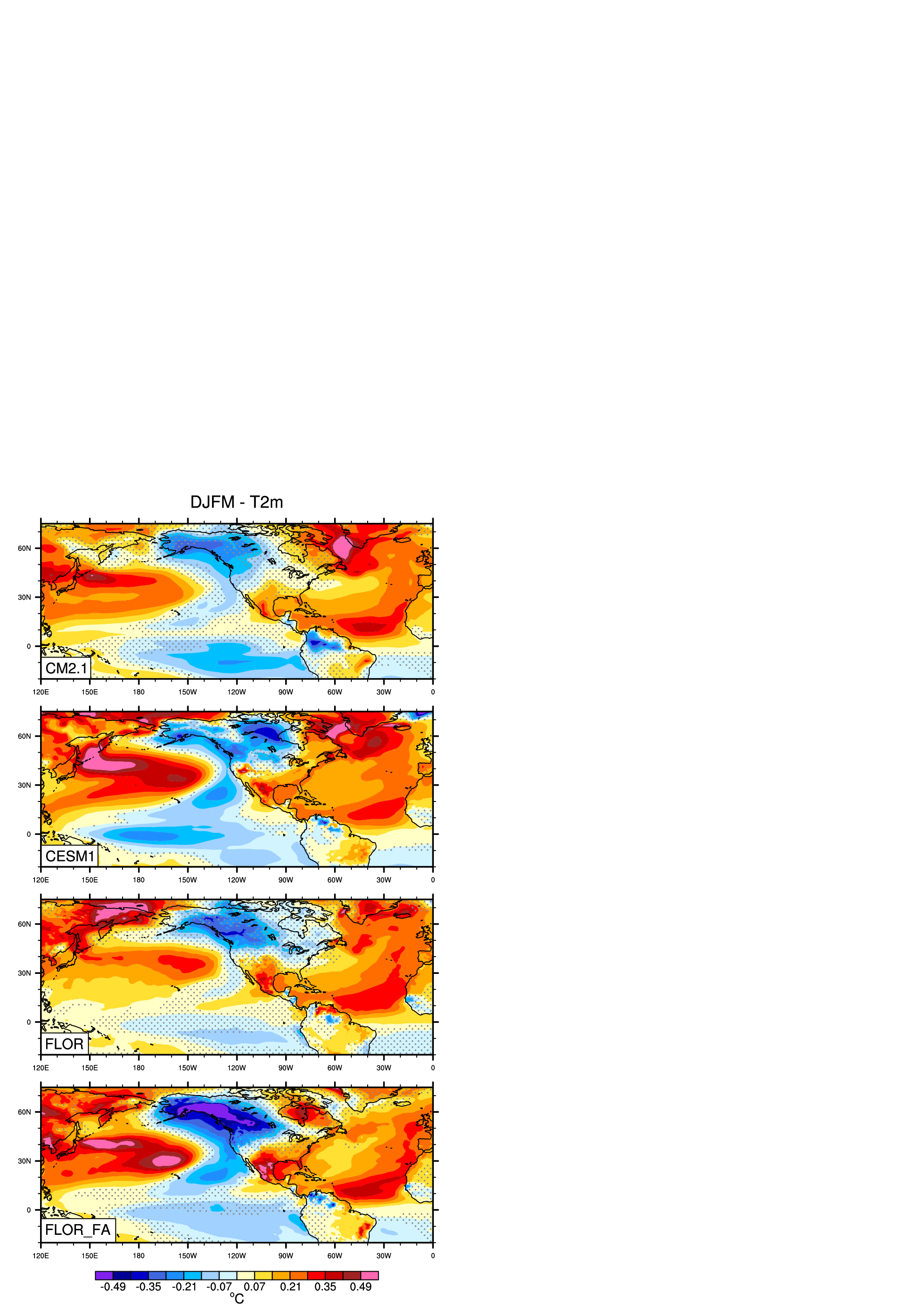 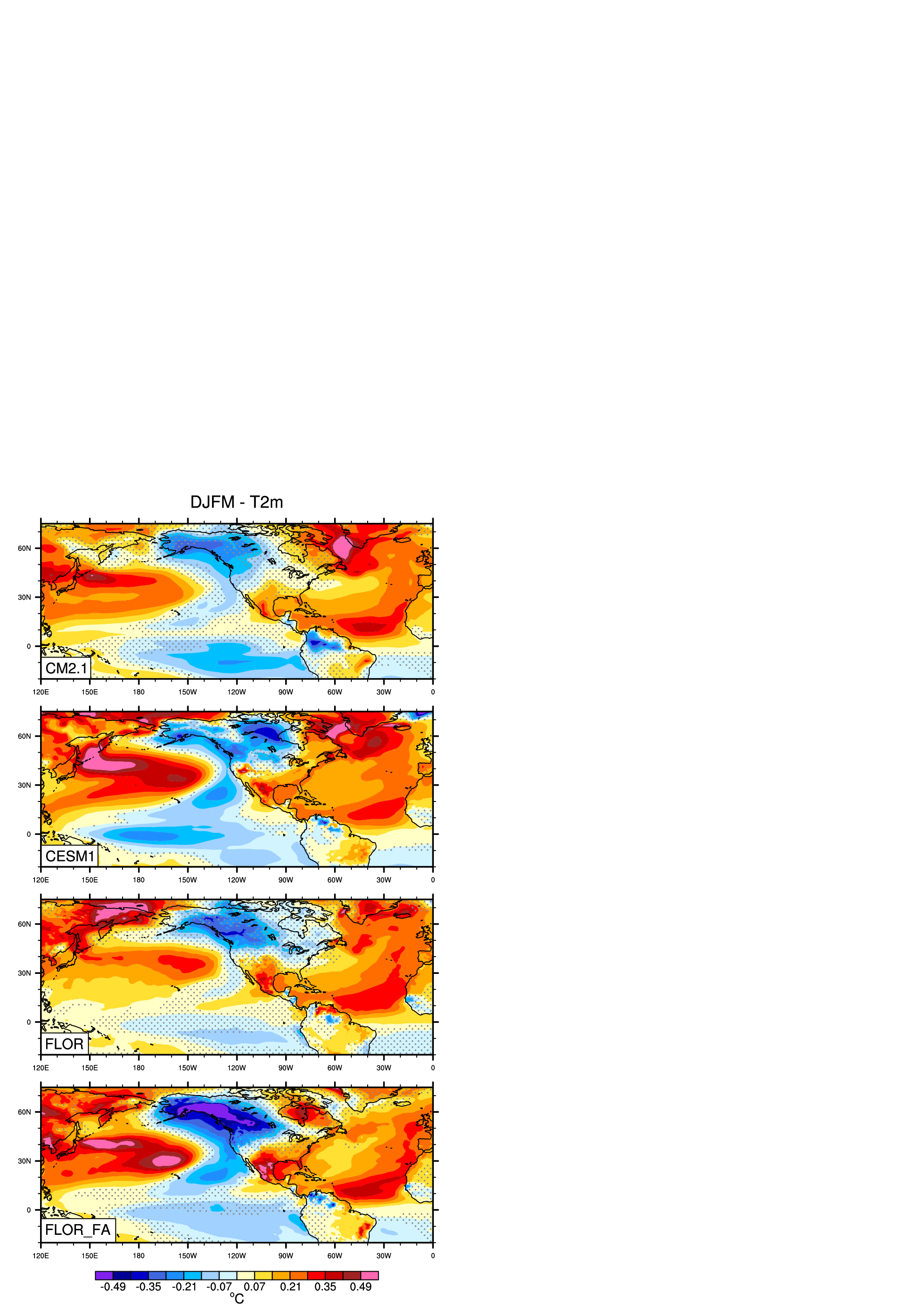 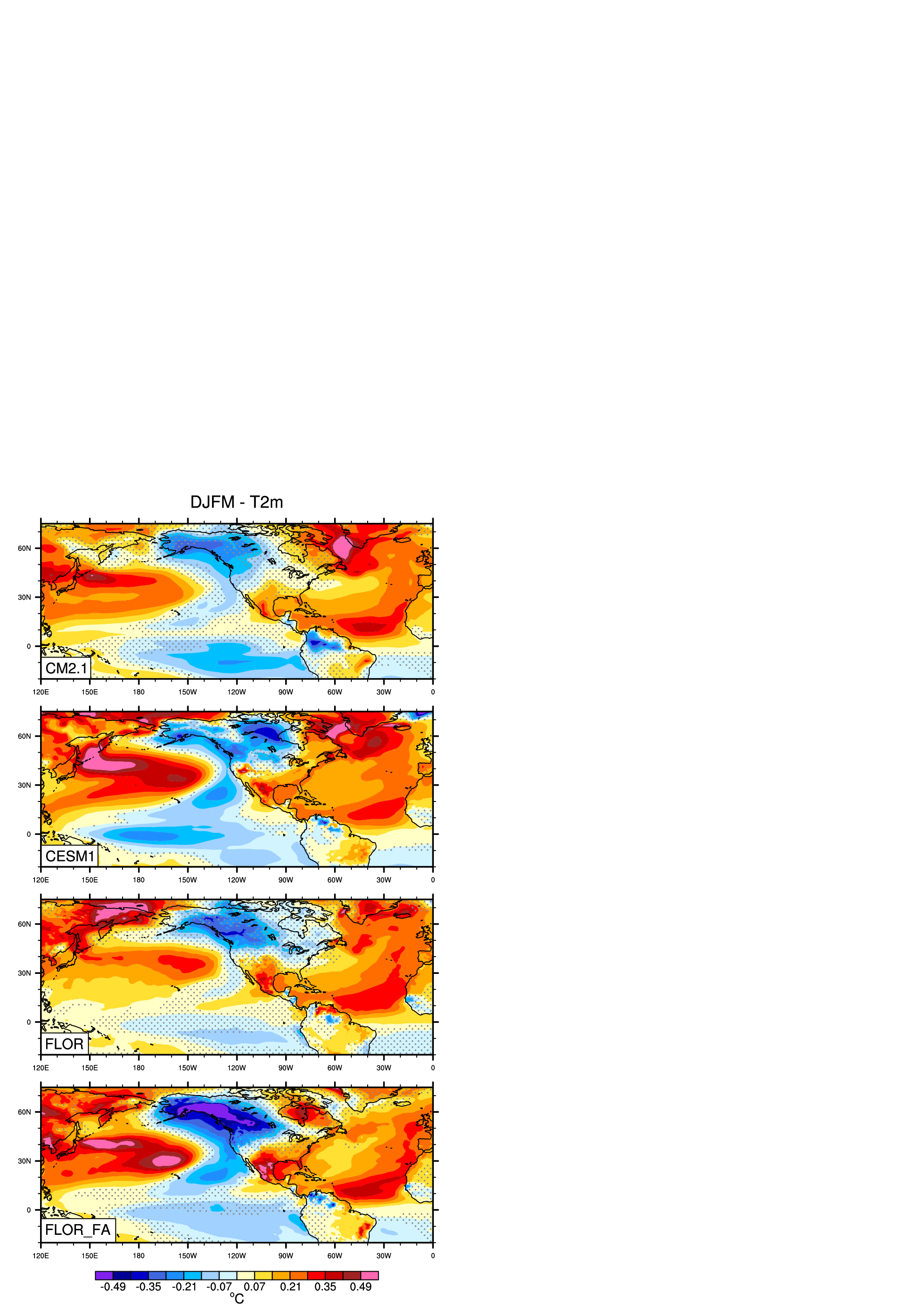 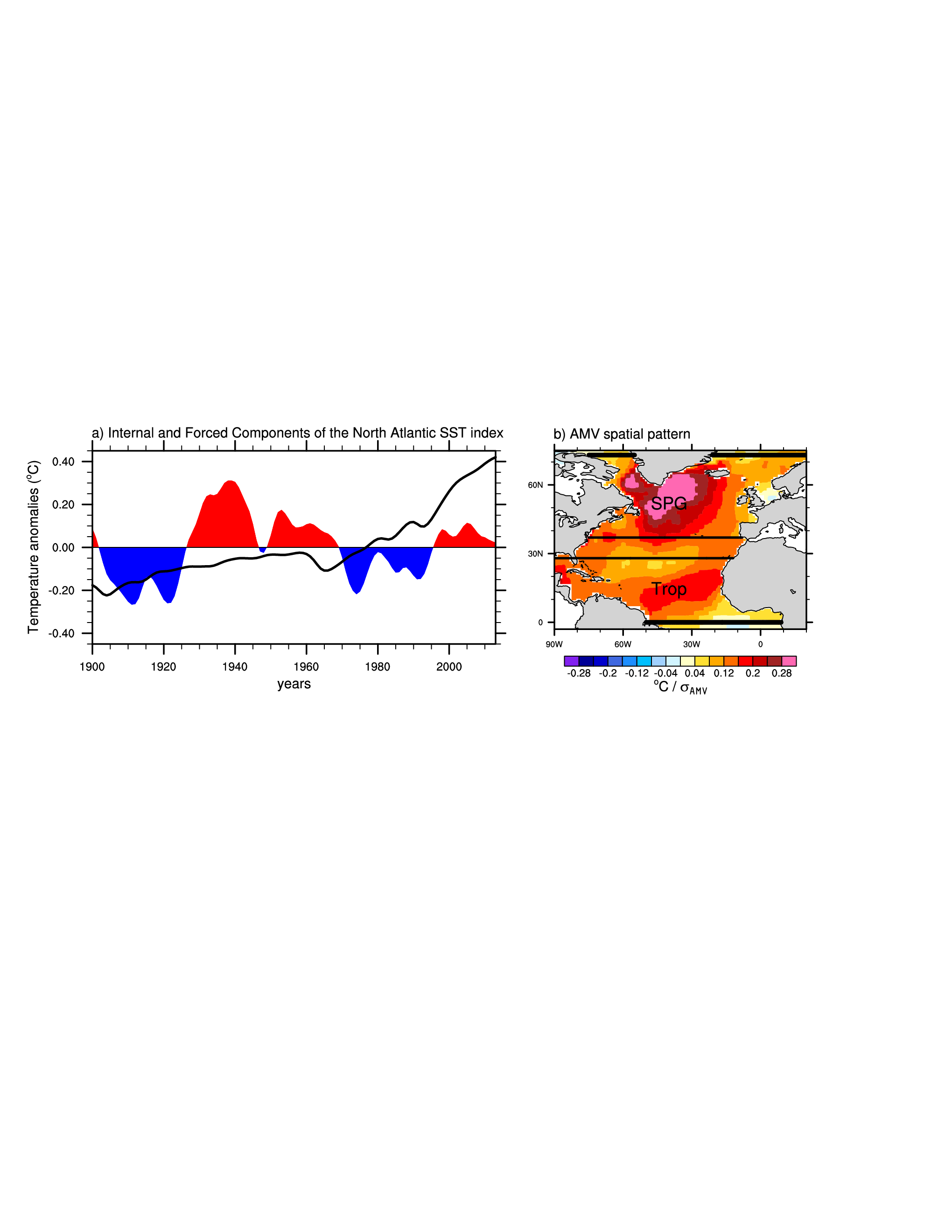 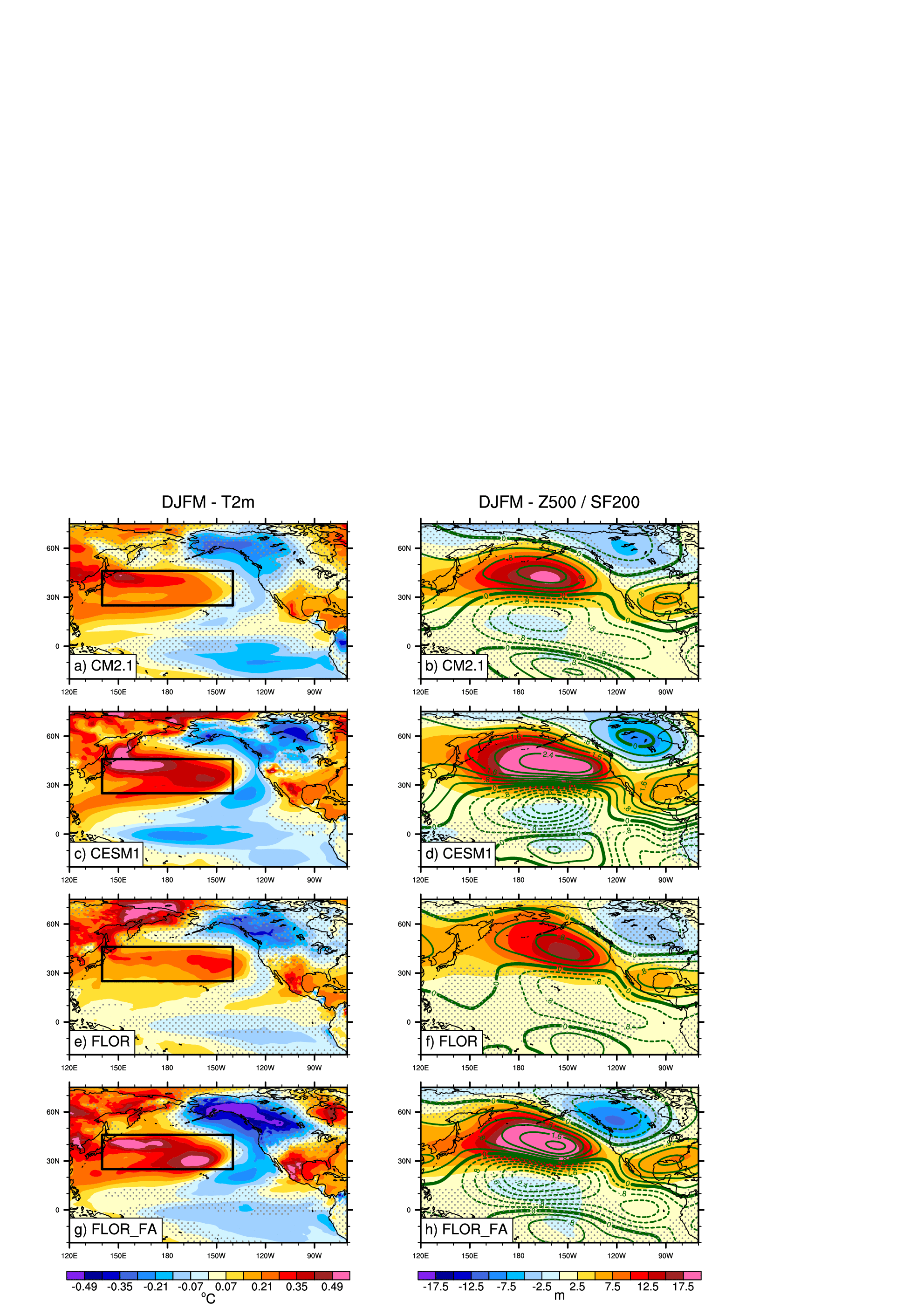 AMV time series
Observed AMV composite
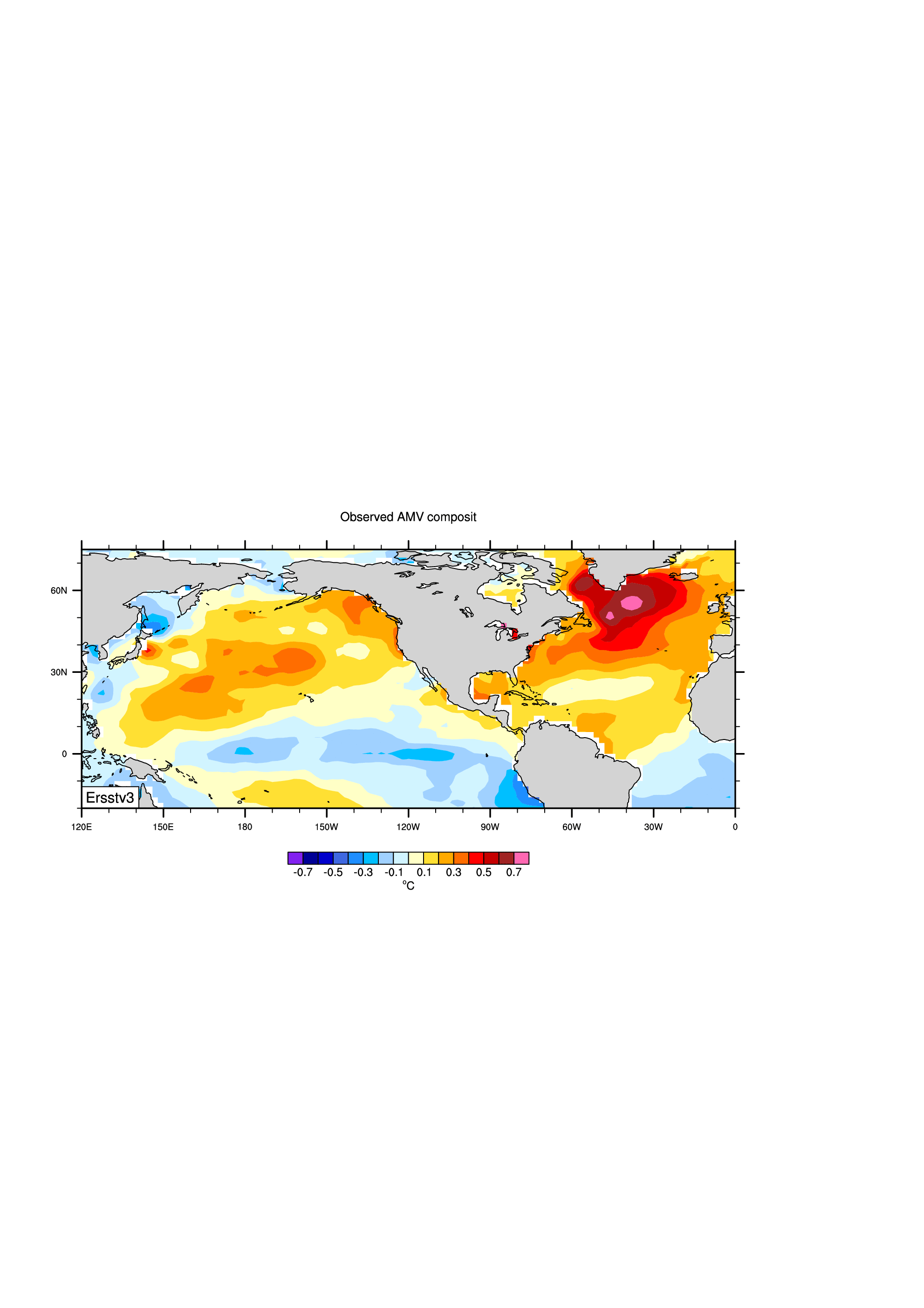 3
Origins of AMV impacts on Pacific
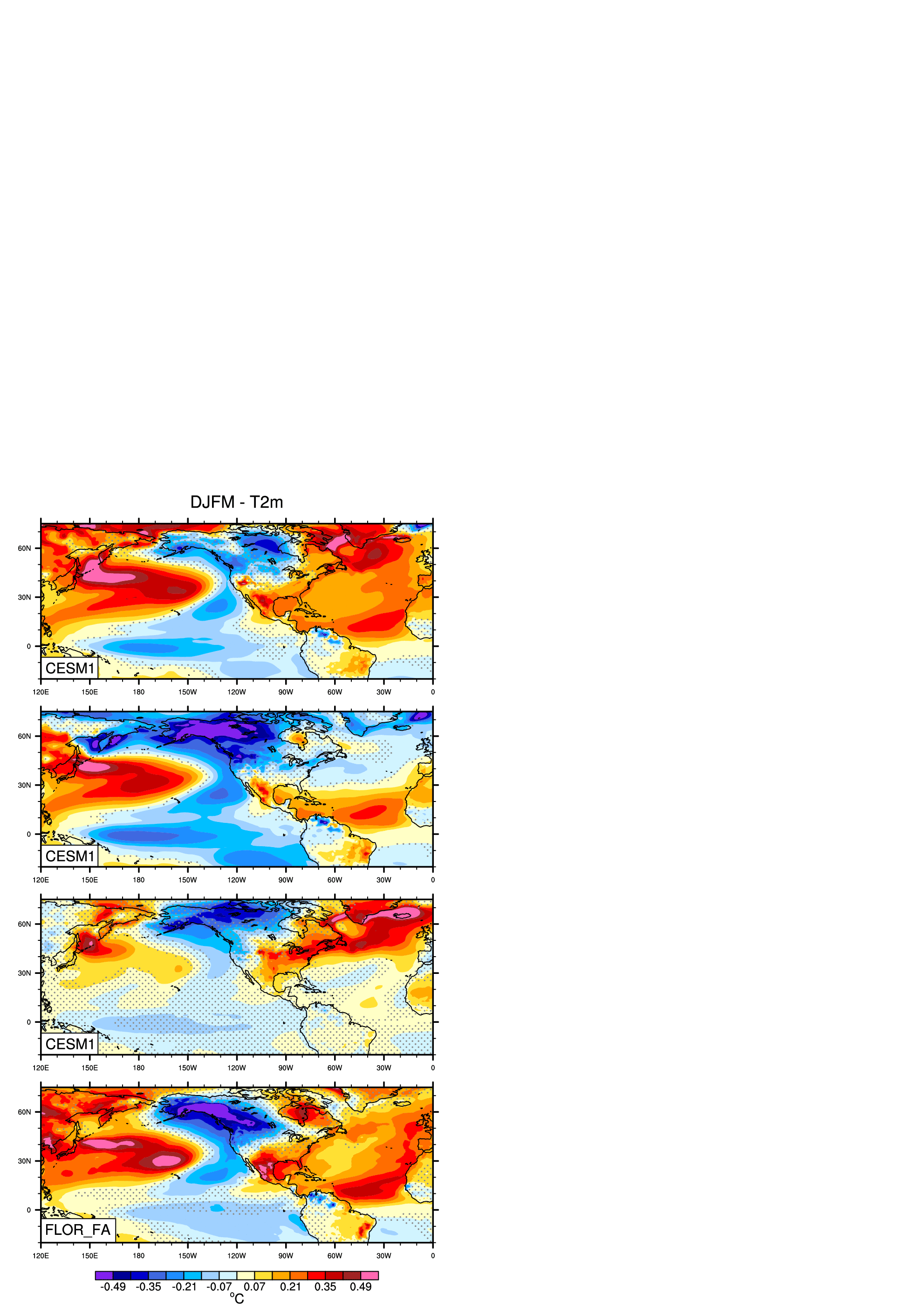 Full_AMV
Trop_AMV
SPG_AMV
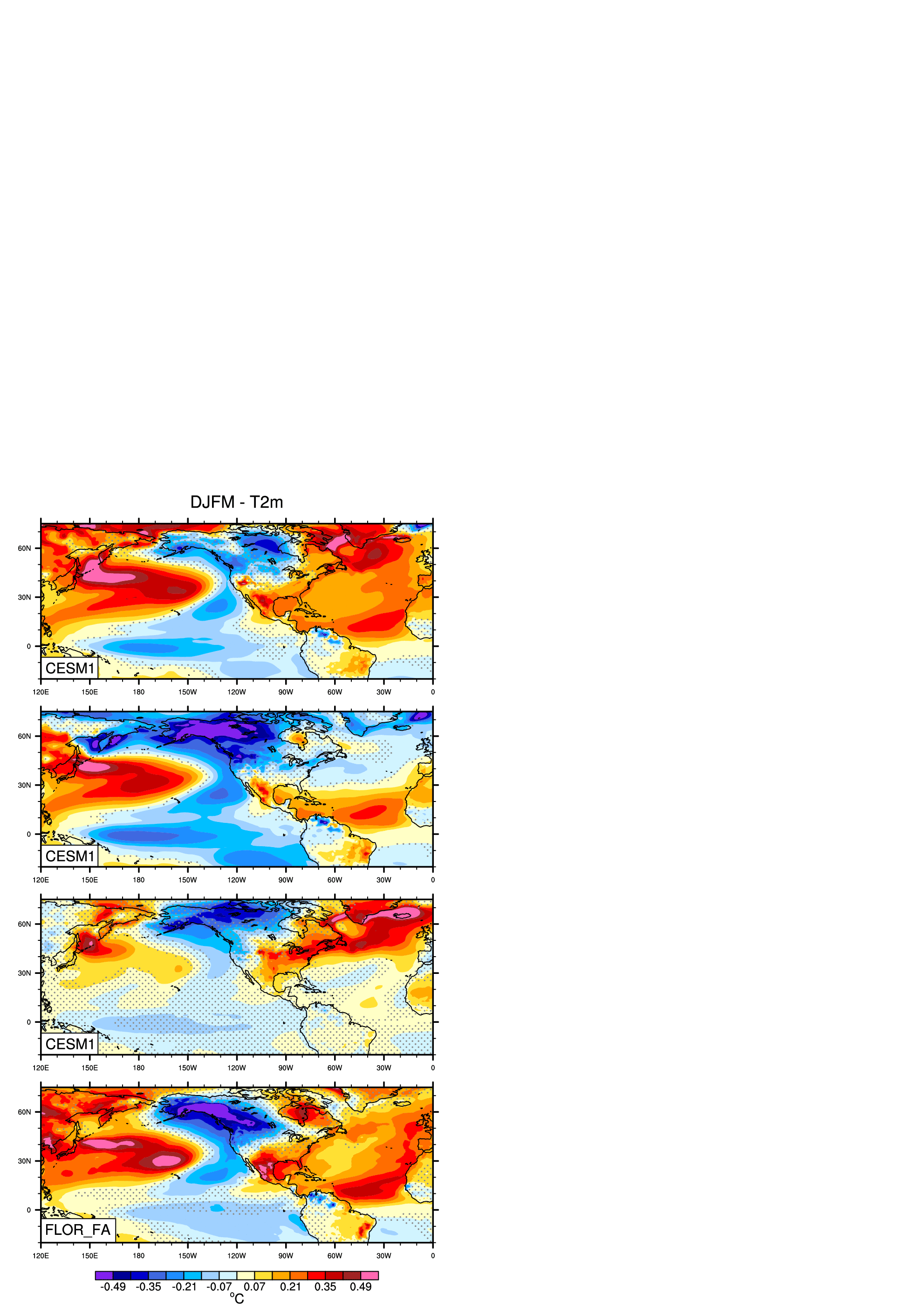 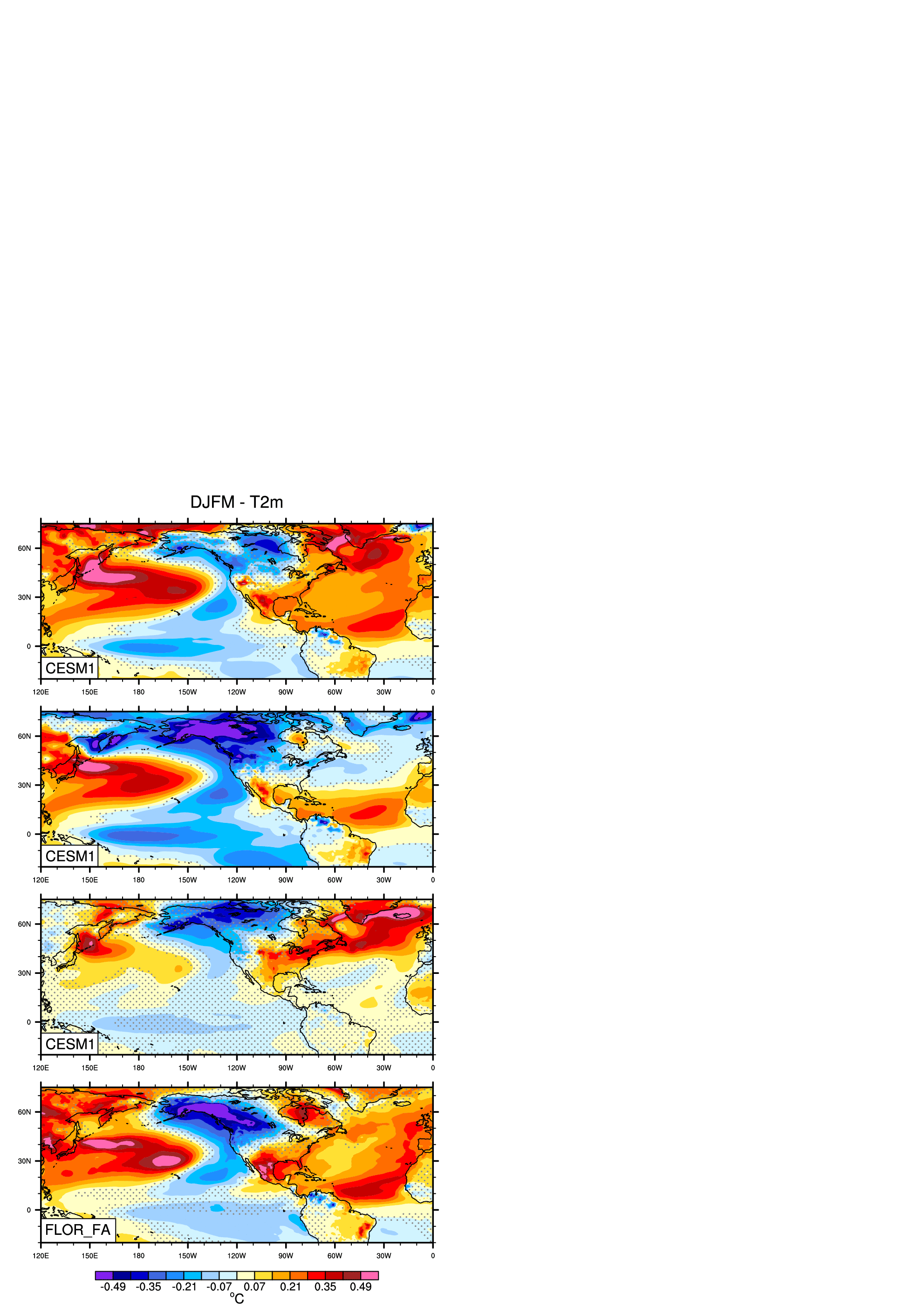 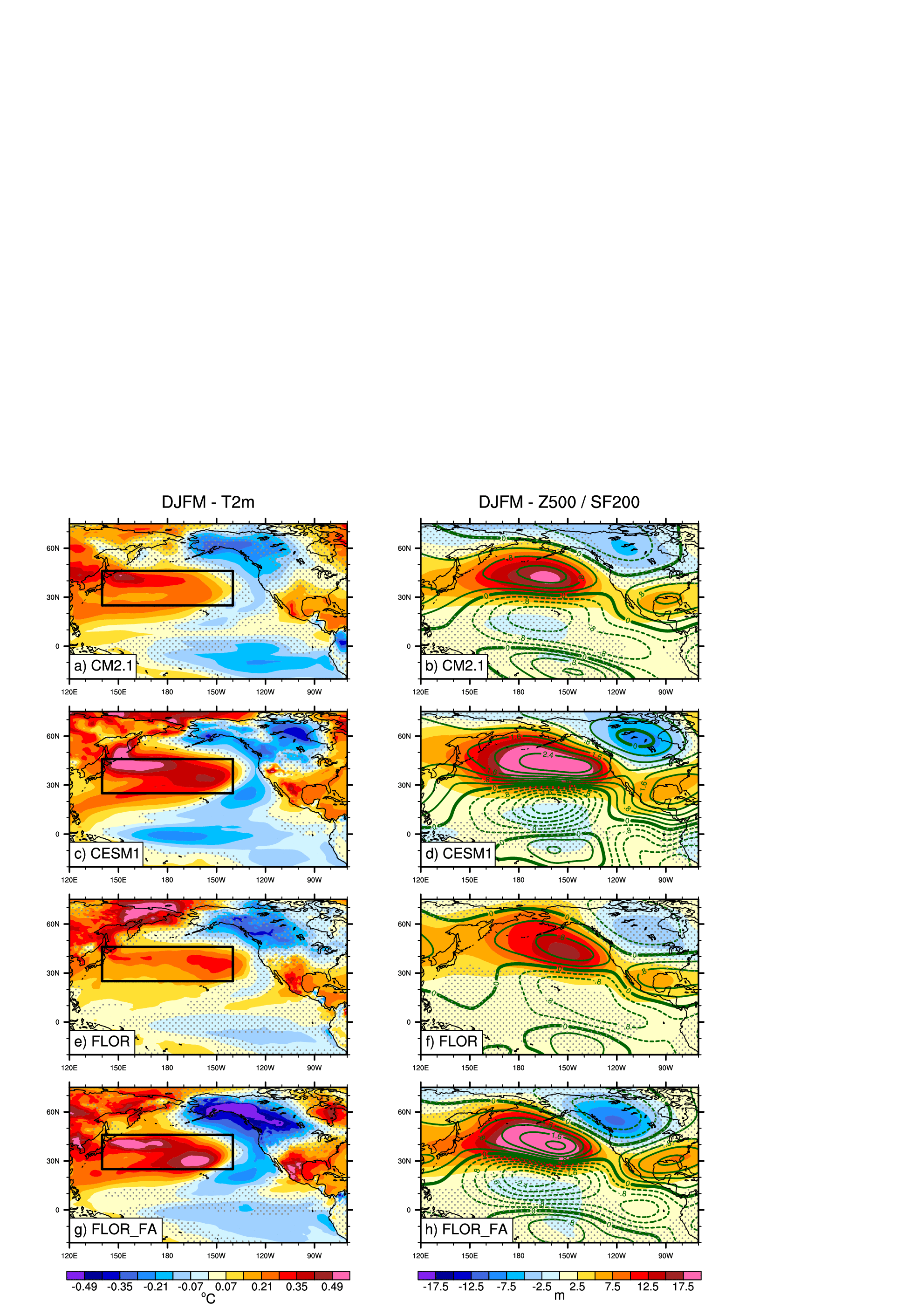 Tropical part of AMV forces Pacific response
4
AMV impacts on Pacific: mechanism
CM2.1 – Full_AMV
CM2.1 – Full_AMV
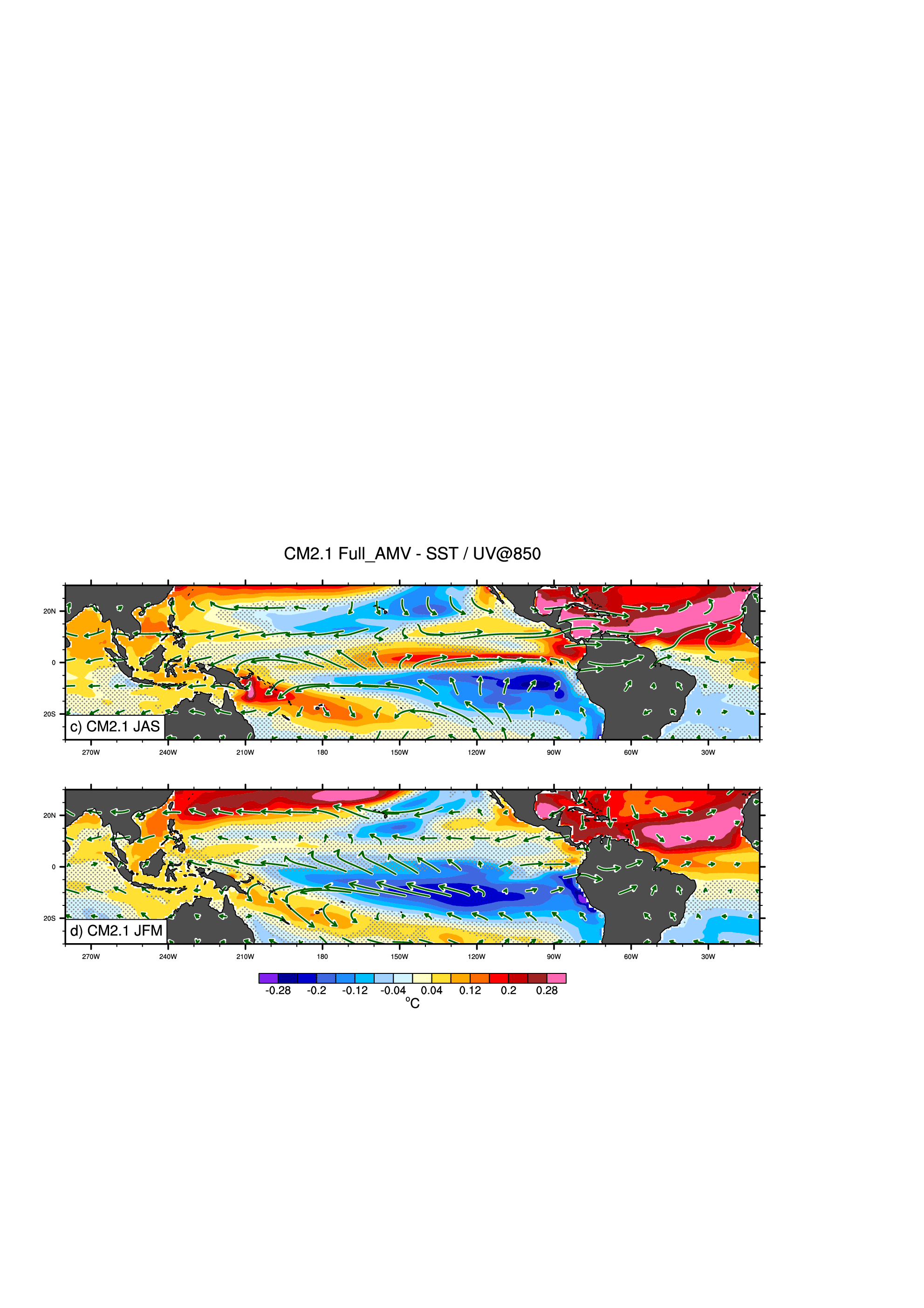 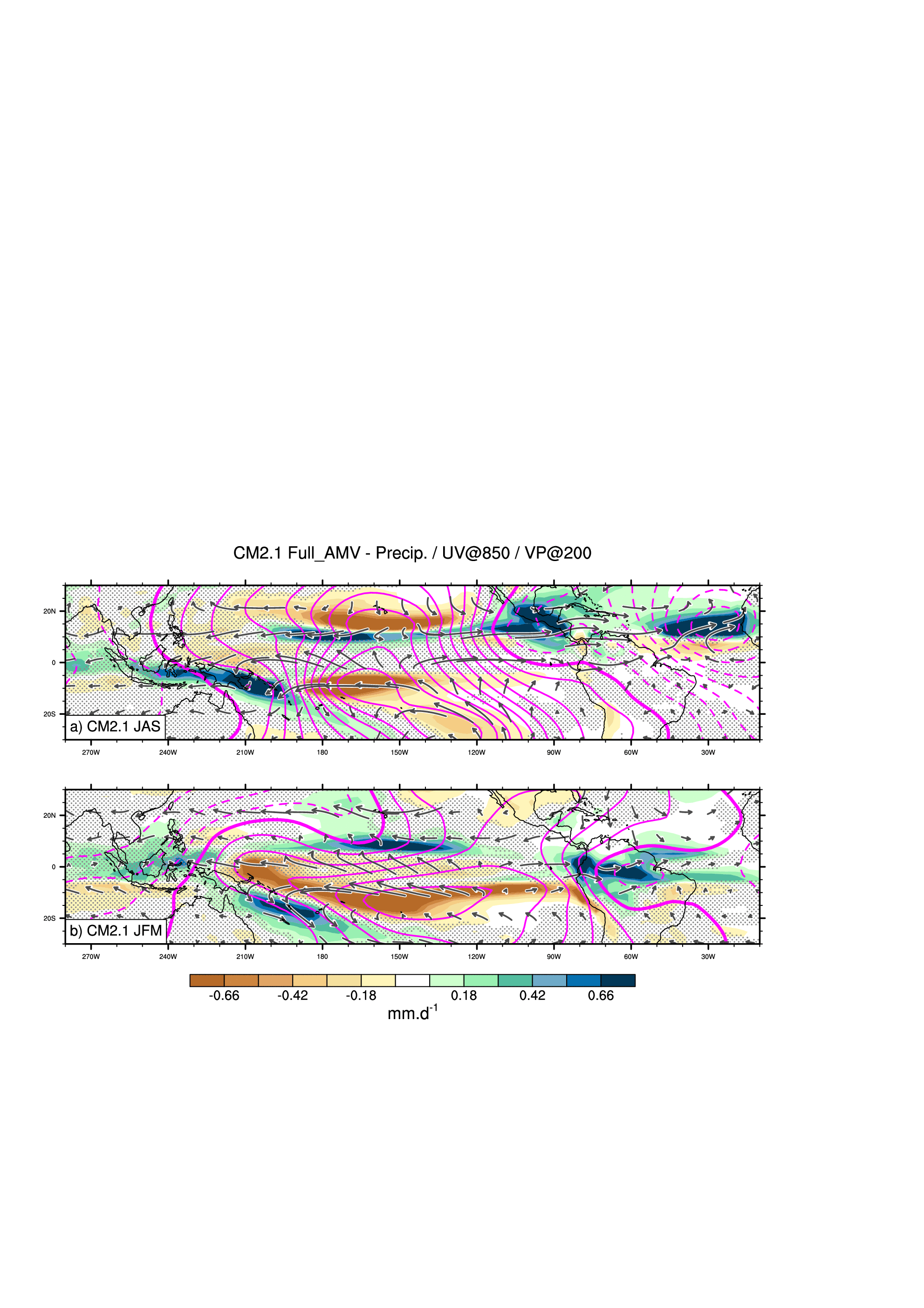 JFM
JAS
JFM
JAS
Colors: SST
Arrows: wind@850hPa
Colors: precipitation
Contours: velocity potential@200hPa (wind divergence)
Arrows: wind@850hPa
5
AMV impacts on Pacific: mechanism
CM2.1 – Damped_Global_AMV
CM2.1 – Full_AMV
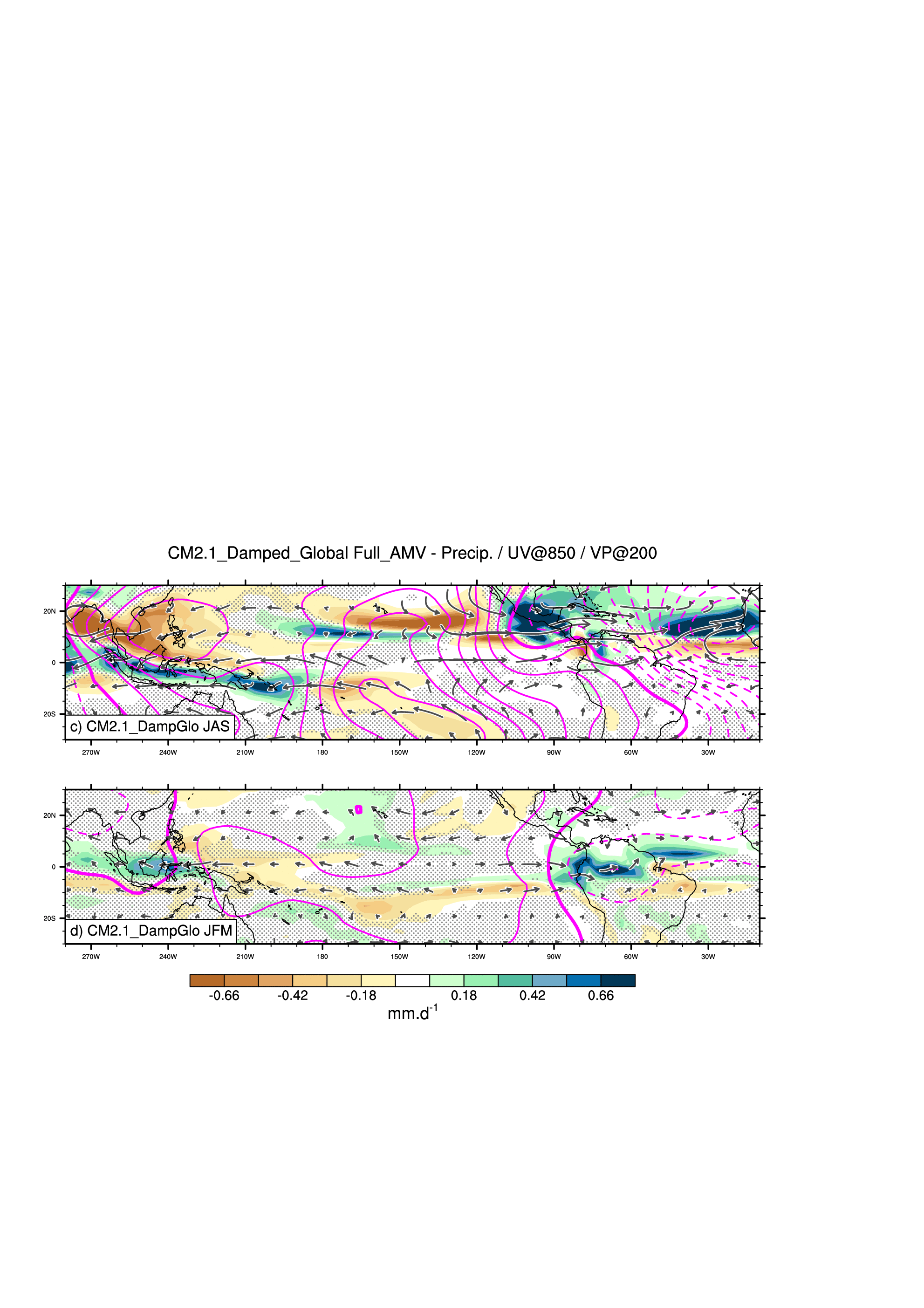 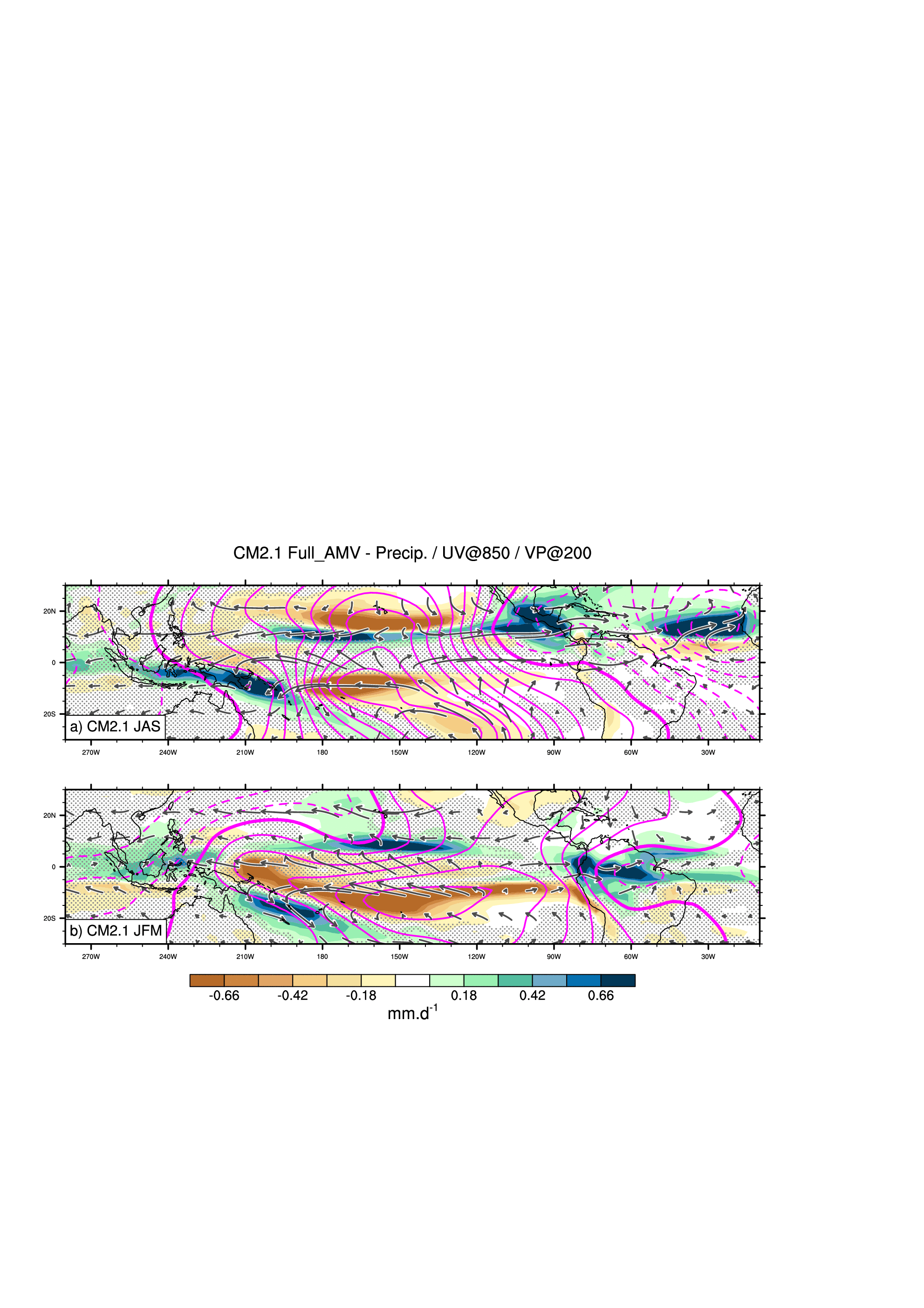 JFM
JAS
JFM
JAS
Colors: precipitation
Contours: velocity potential@200hPa
Arrows: wind@850hPa
Colors: precipitation
Contours: velocity potential@200hPa (wind divergence)
Arrows: wind@850hPa
SST restored to its climatology
6
AMV impacts on Pacific: mechanism
CM2.1 – Damped_Global_AMV
CM2.1 – Full_AMV
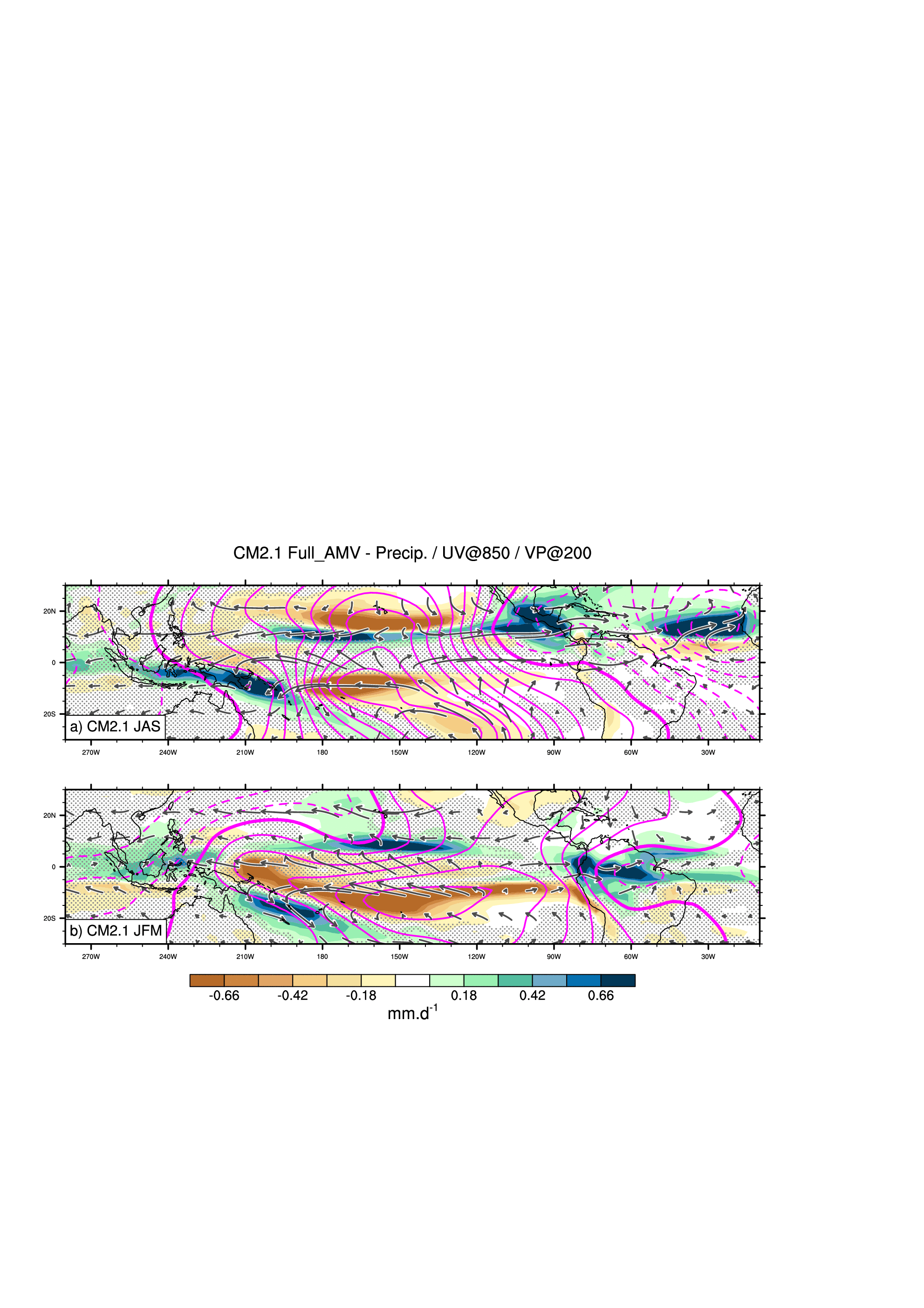 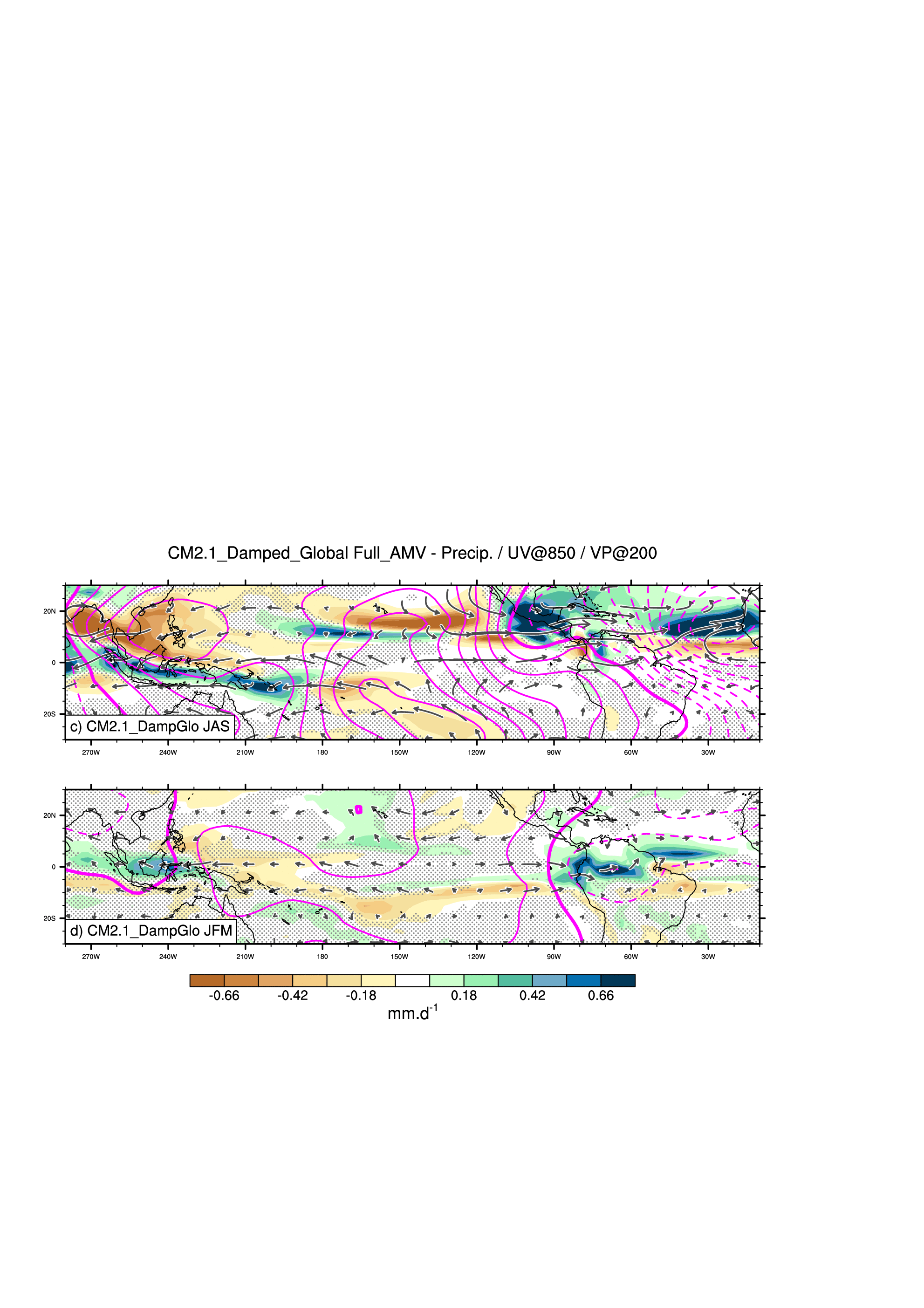 JFM
JAS
JFM
JAS
Colors: precipitation
Contours: velocity potential@200hPa
Arrows: wind@850hPa
Colors: precipitation
Contours: velocity potential@200hPa (wind divergence)
Arrows: wind@850hPa
Winter Tropical Pacific response = lagged adjustment
to summer AMV forcing
Cf. Li et al. 2015: Atlantic-induced pan-tropical climate change over the past three decades
+ McGregor et al. 2014, Kucharski et al. 2012, 2015
6
AMV impacts on Tropical Cyclones
MJJASON Tropical Cyclone Density
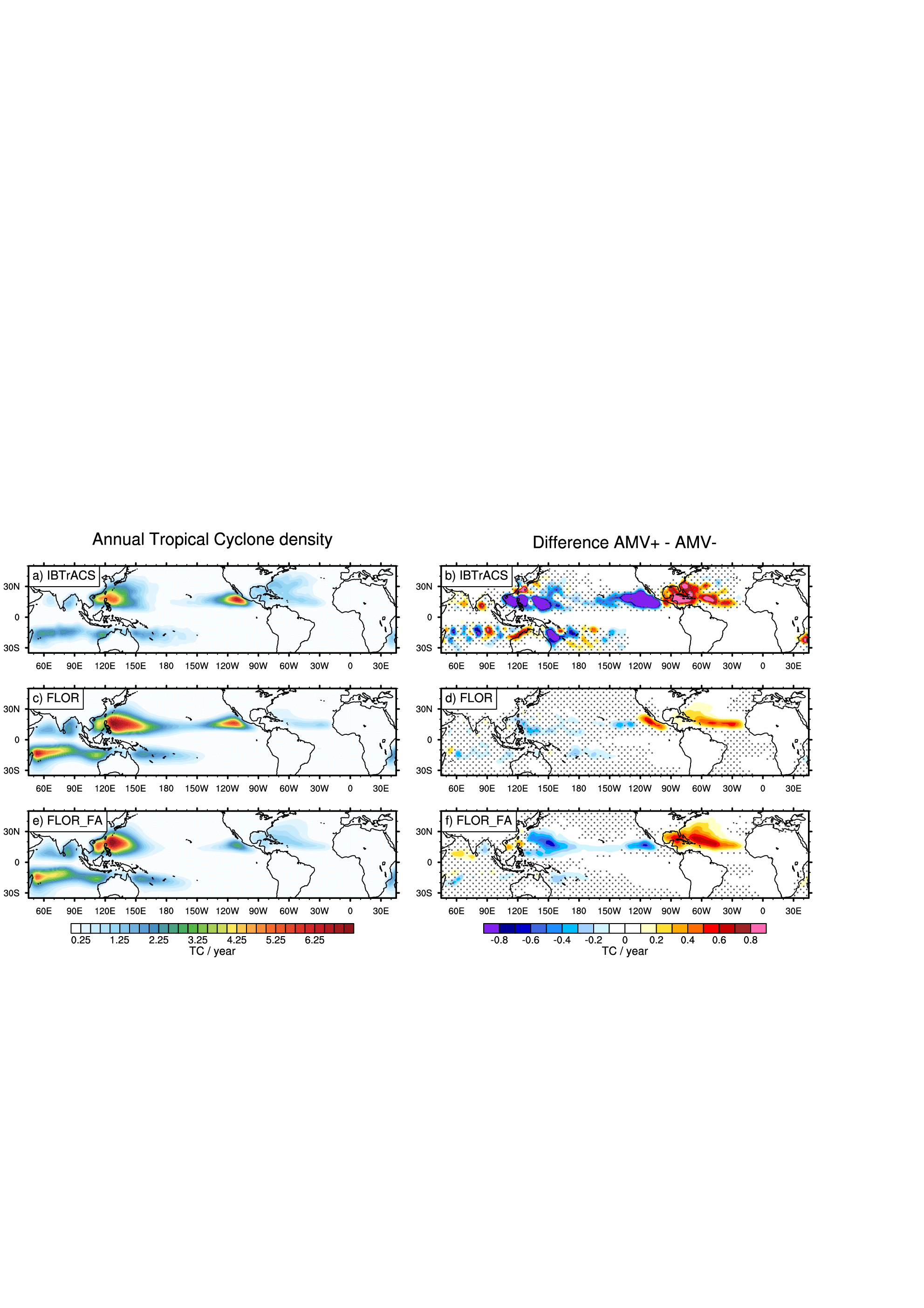 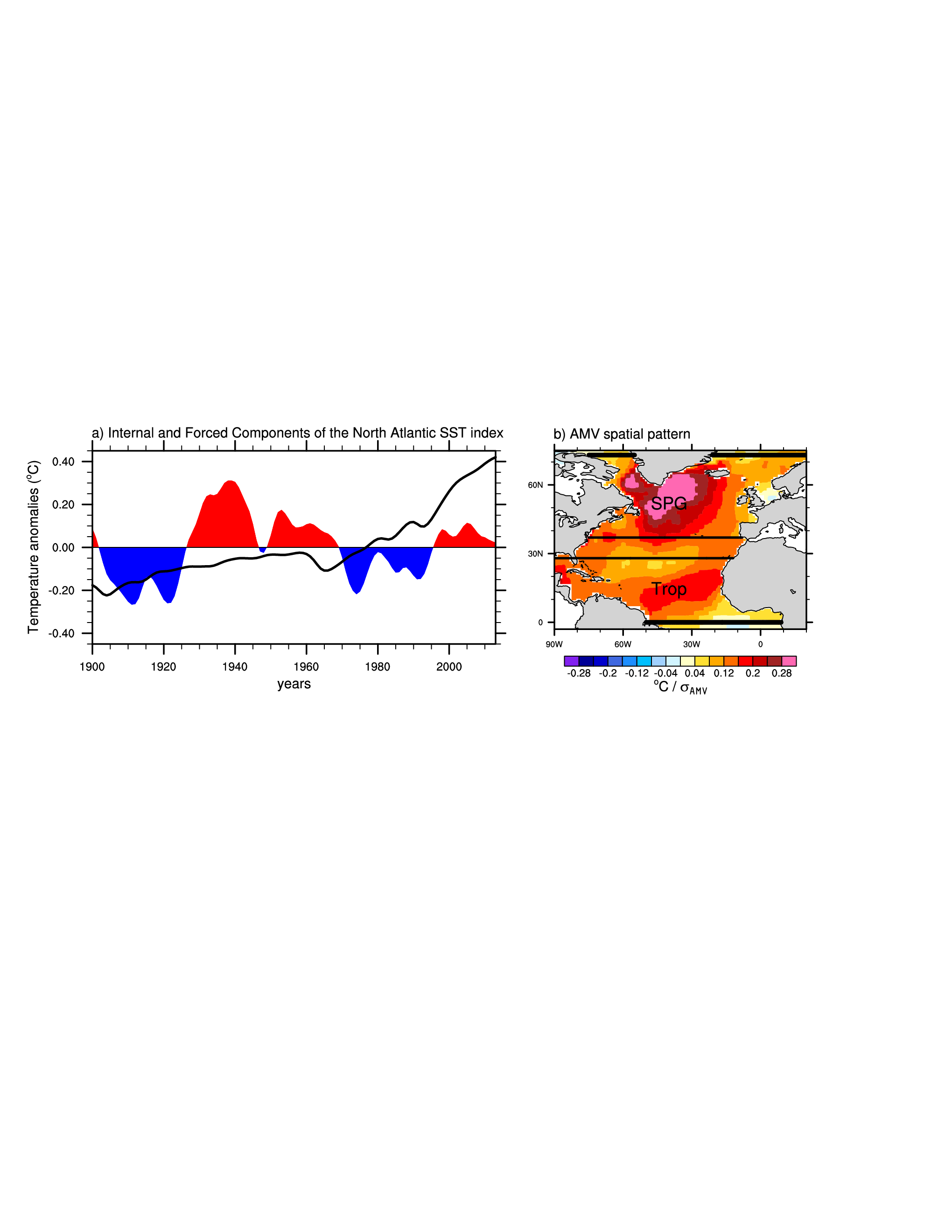 (Obs)
Obs = 1996-2011 vs 1980-1995
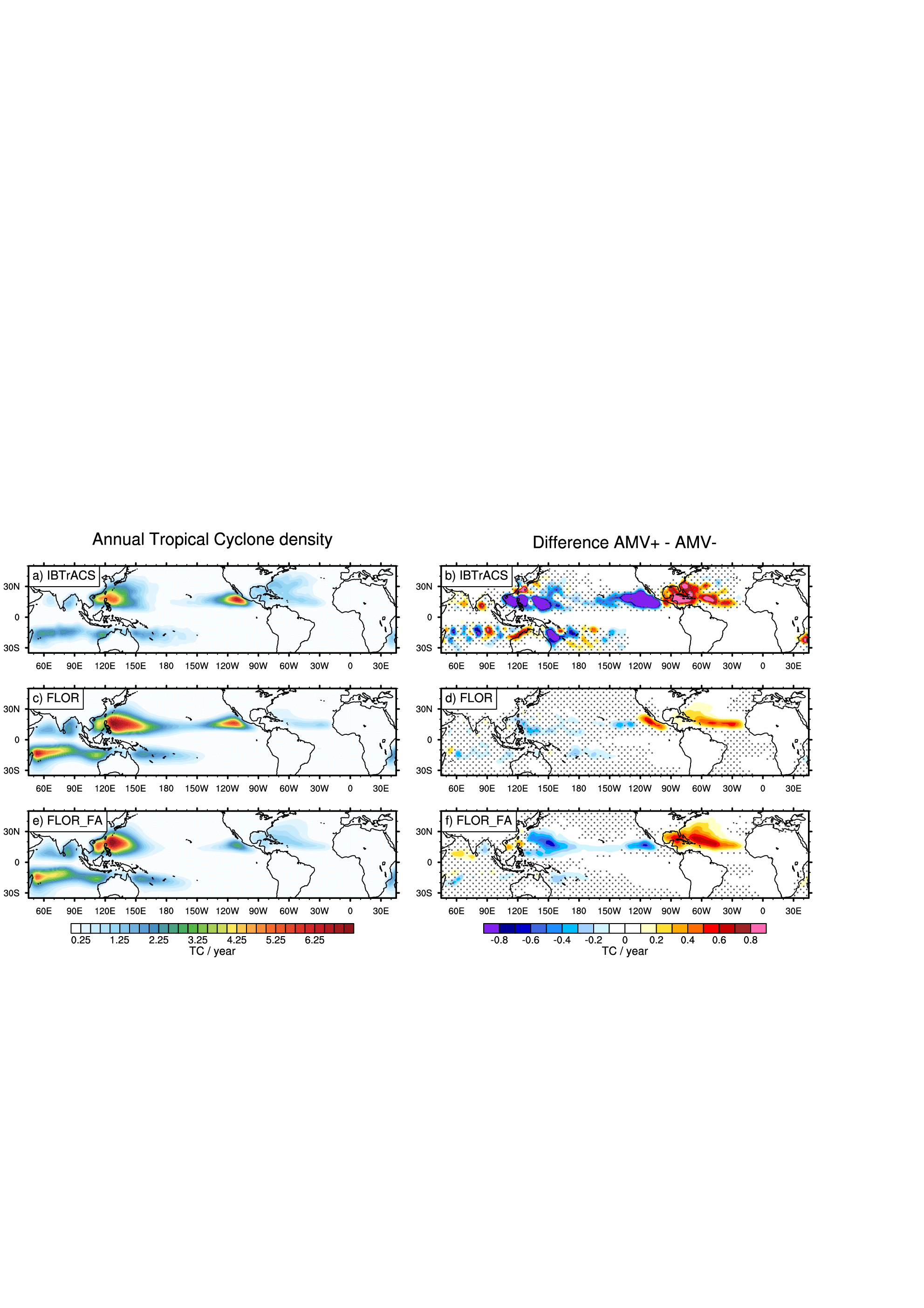 7
AMV impacts on Tropical Cyclones
MJJASON Tropical Cyclone Density
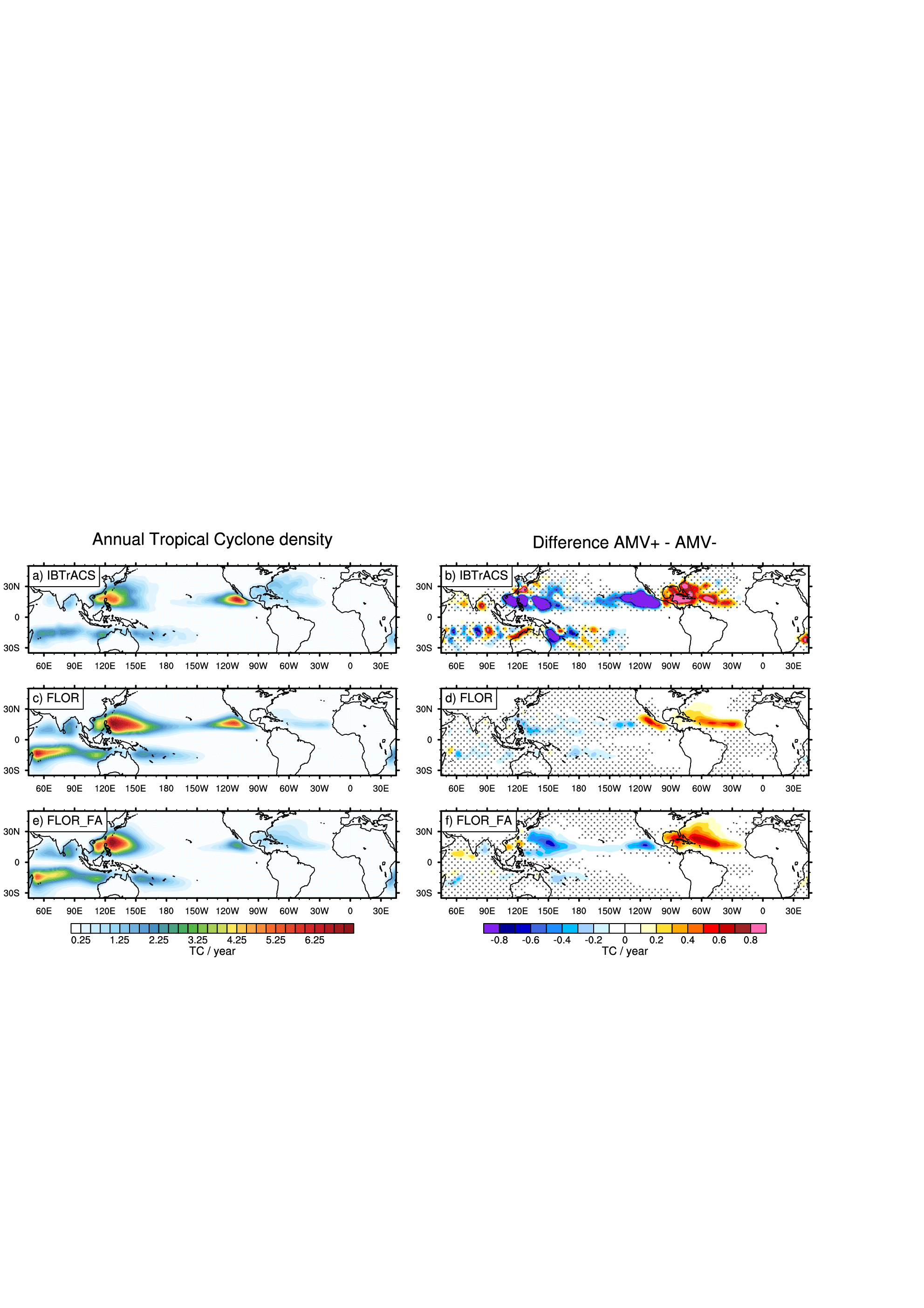 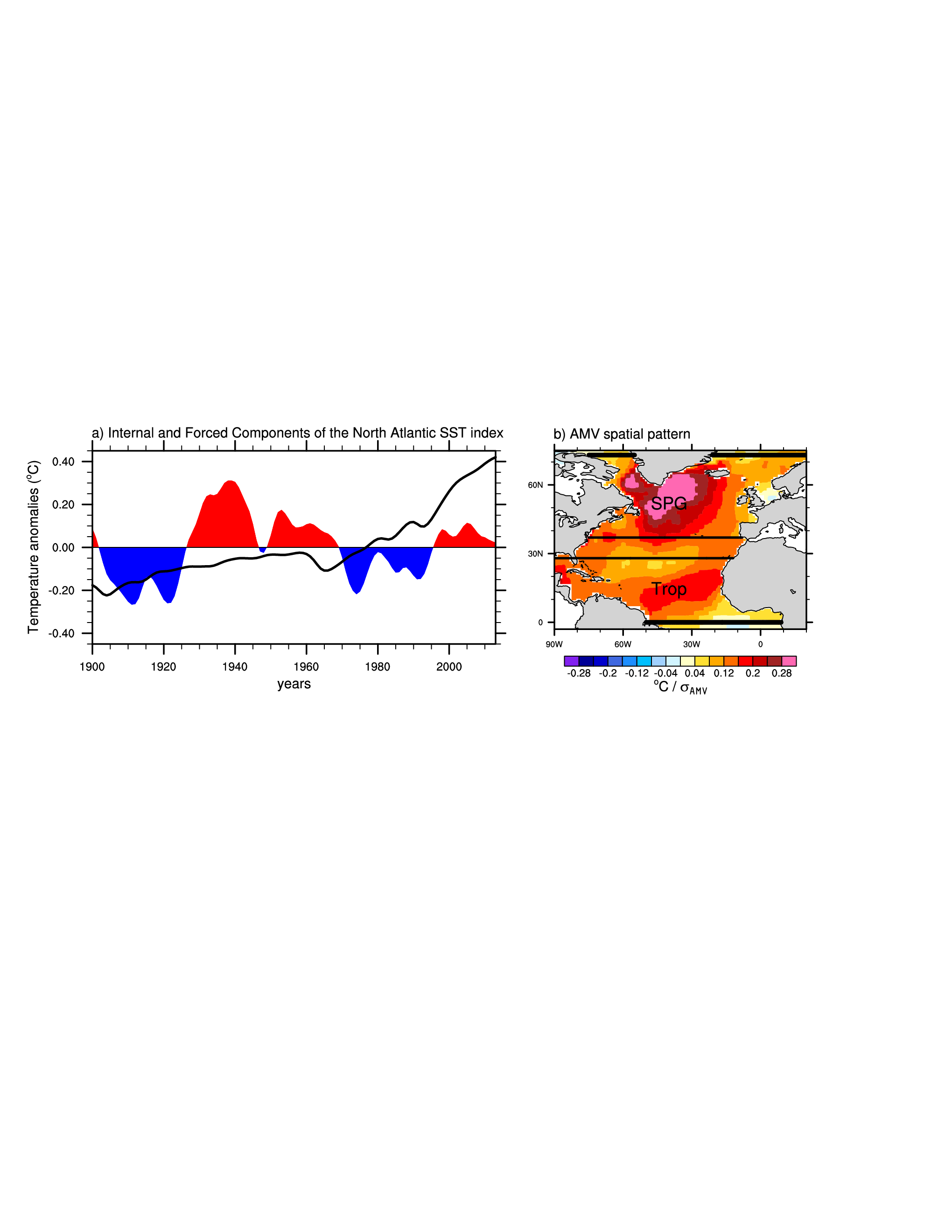 (Obs)
Obs = 1996-2011 vs 1980-1995
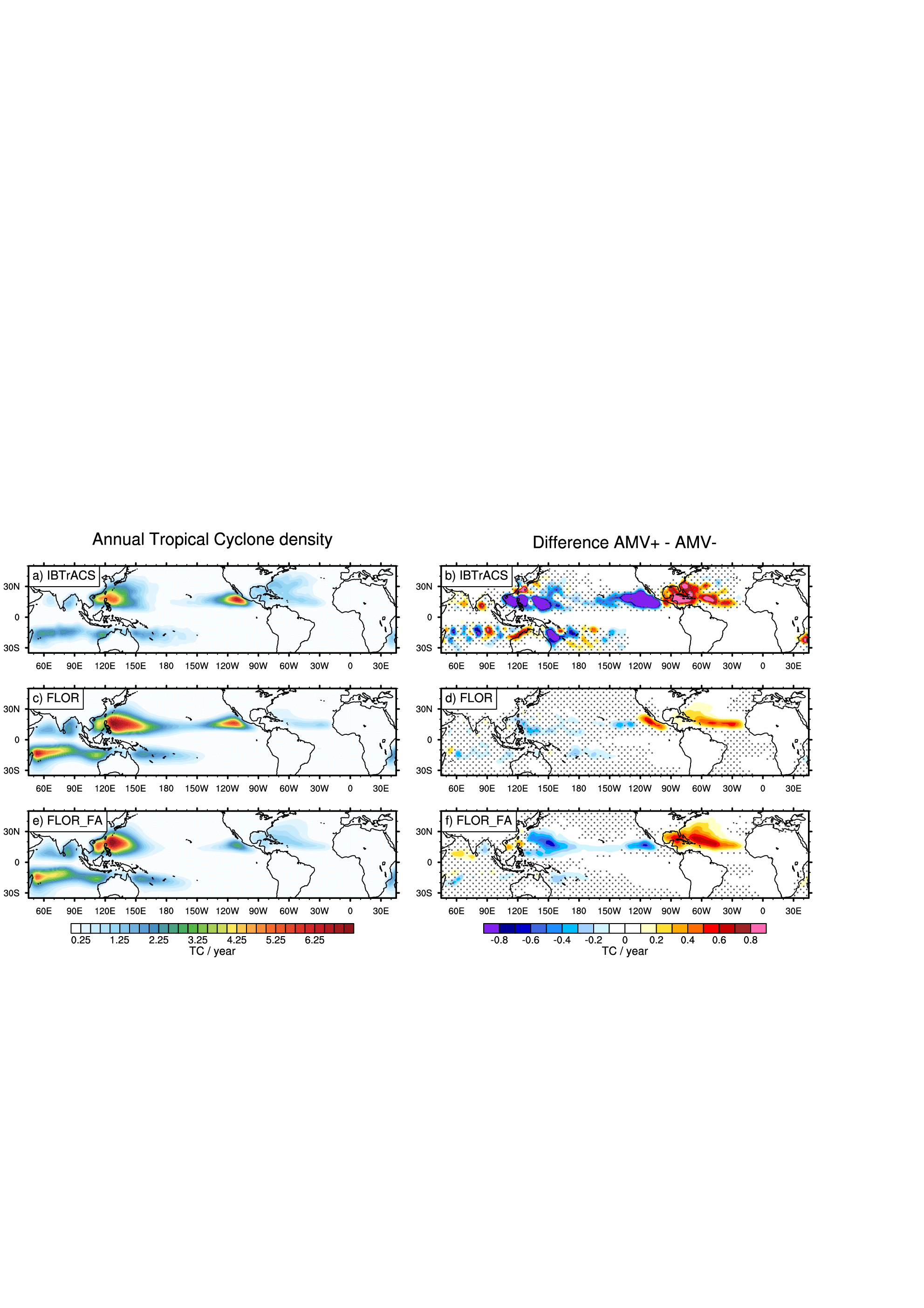 7
AMV impacts on Tropical Cyclones
MJJASON Tropical Cyclone Density
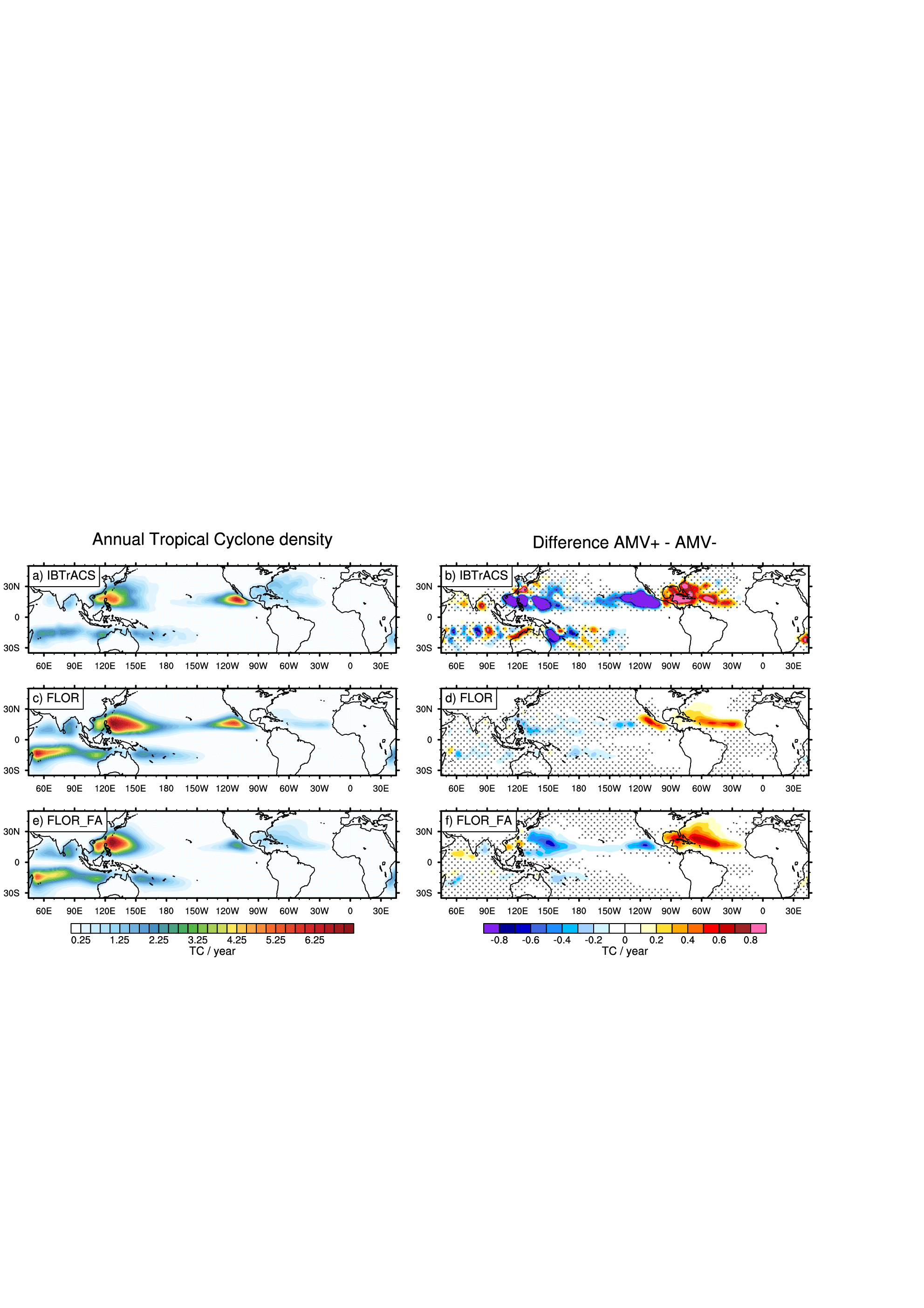 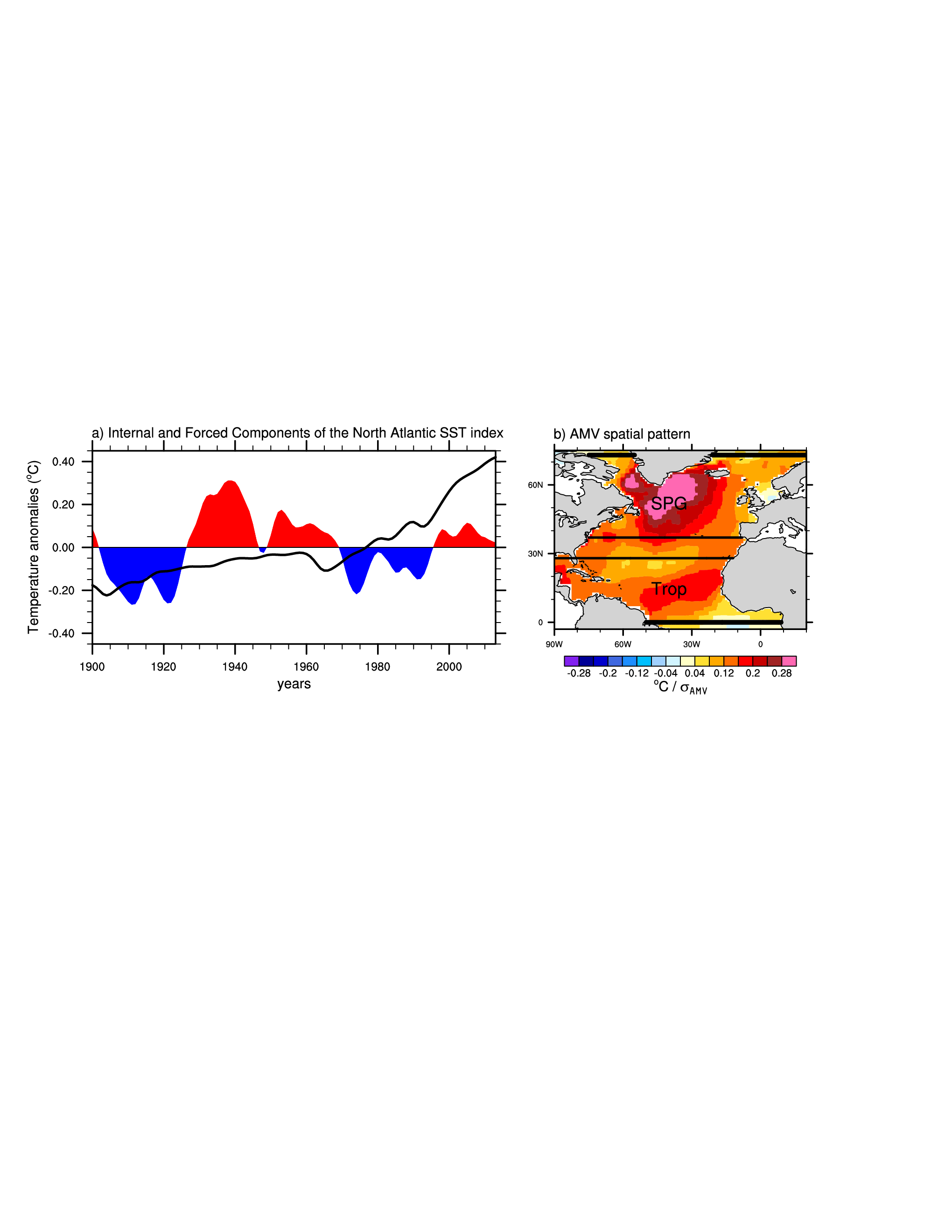 (Obs)
Obs = 1996-2011 vs 1980-1995
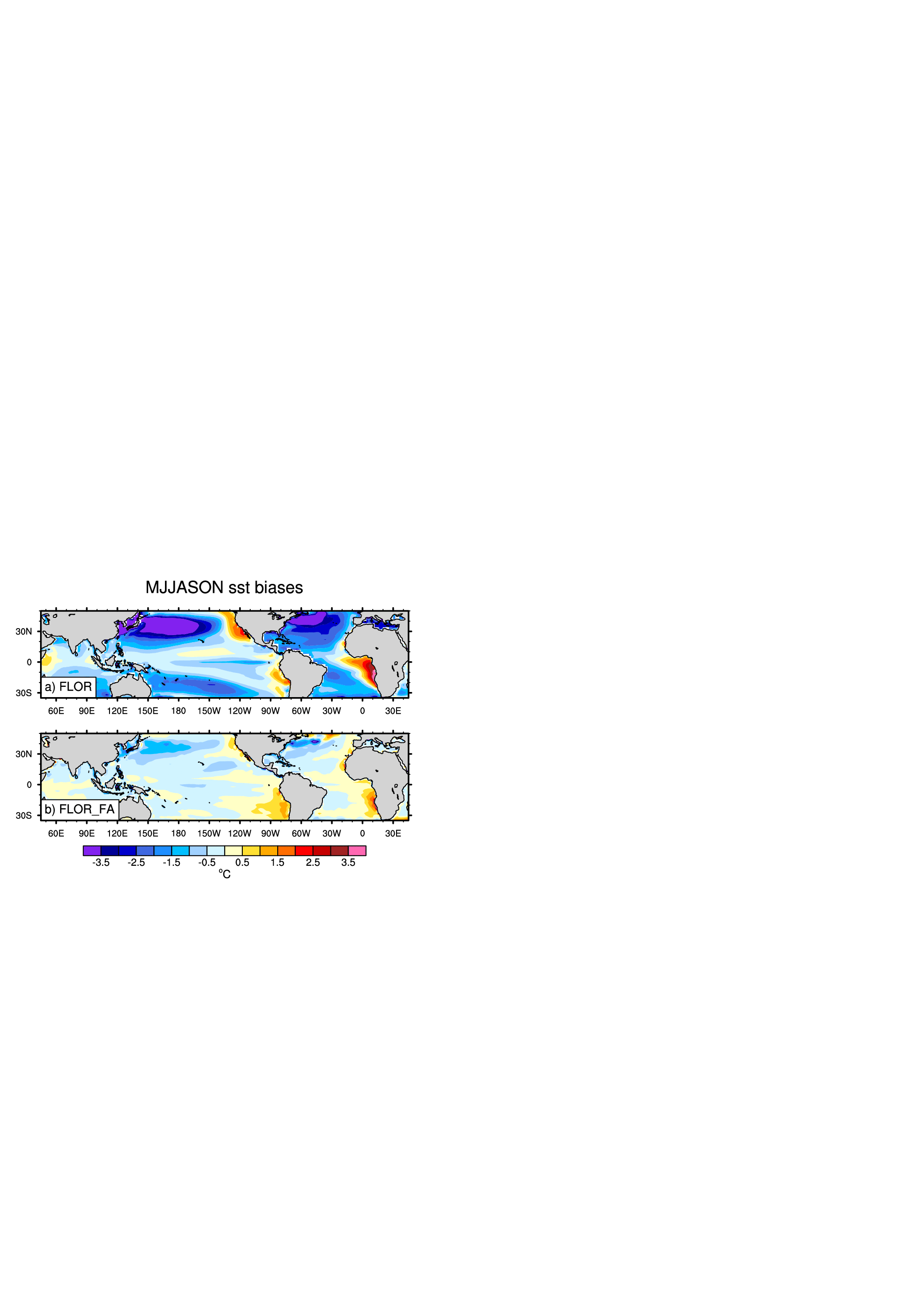 7
Conclusion
AMV+ drives IPO- response:
tropical Atlantic = main driver

La-Nina like response during winter:
delayed adjustment to summertime Walker circulation changes
	 Need coupled model to capture such a response.

Similar impacts between CM2.1, CESM1, FLOR, FLOR_FA

AMV impacts on TC match observed one in FLOR_FA not in FLOR

Need to correct mean SST biases to capture the observed signal

AMV+ drives TC+ over Atlantic  SST and Wind Shear (+ humidity?)

AMV+ drives TC- over Pacific  Wind Shear and Vorticity
Ruprich-Robert et al. (2017): Assessing the climate impacts of the observed AMV using the GFDL-CM2.1 and NCAR CESM1 global coupled models. J. Clim.
Ruprich-Robert et al.: Impacts of the AMV on tropical climate and tropical cyclone activity. In prep.
Conclusion
AMV+ drives IPO- response:
tropical Atlantic = main driver

La-Nina like response during winter:
delayed adjustment to summertime Walker circulation changes
	 Need coupled model to capture such a response.

Similar impacts between CM2.1, CESM1, FLOR, FLOR_FA

AMV impacts on TC match observed one in FLOR_FA not in FLOR

Need to correct mean SST biases to capture the observed signal

AMV+ drives TC+ over Atlantic  SST and Wind Shear (+ humidity?)

AMV+ drives TC- over Pacific  Wind Shear and Vorticity
Thank you!
Ruprich-Robert et al. (2017): Assessing the climate impacts of the observed AMV using the GFDL-CM2.1 and NCAR CESM1 global coupled models. J. Clim.
Ruprich-Robert et al.: Impacts of the AMV on tropical climate and tropical cyclone activity. In prep.